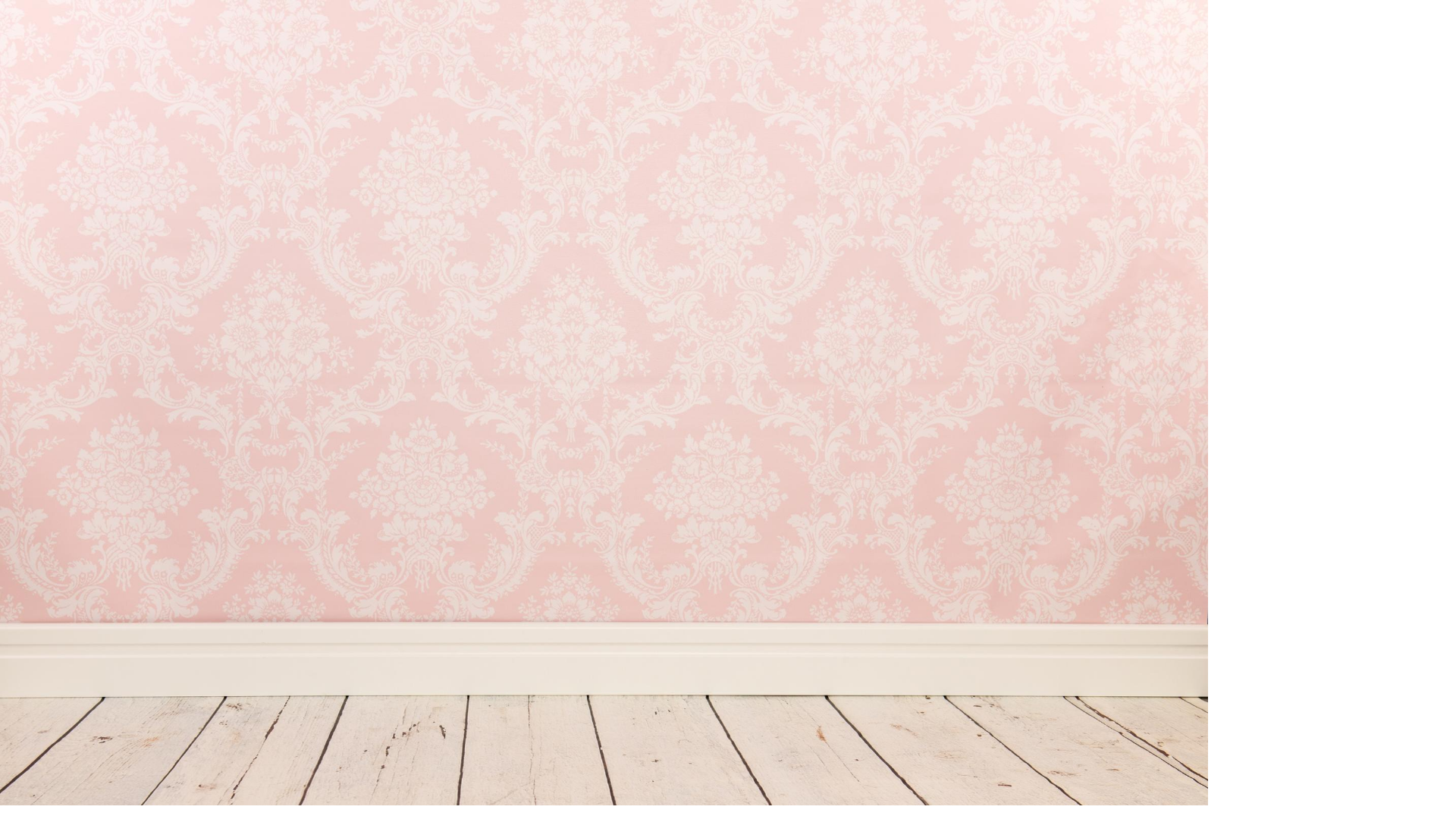 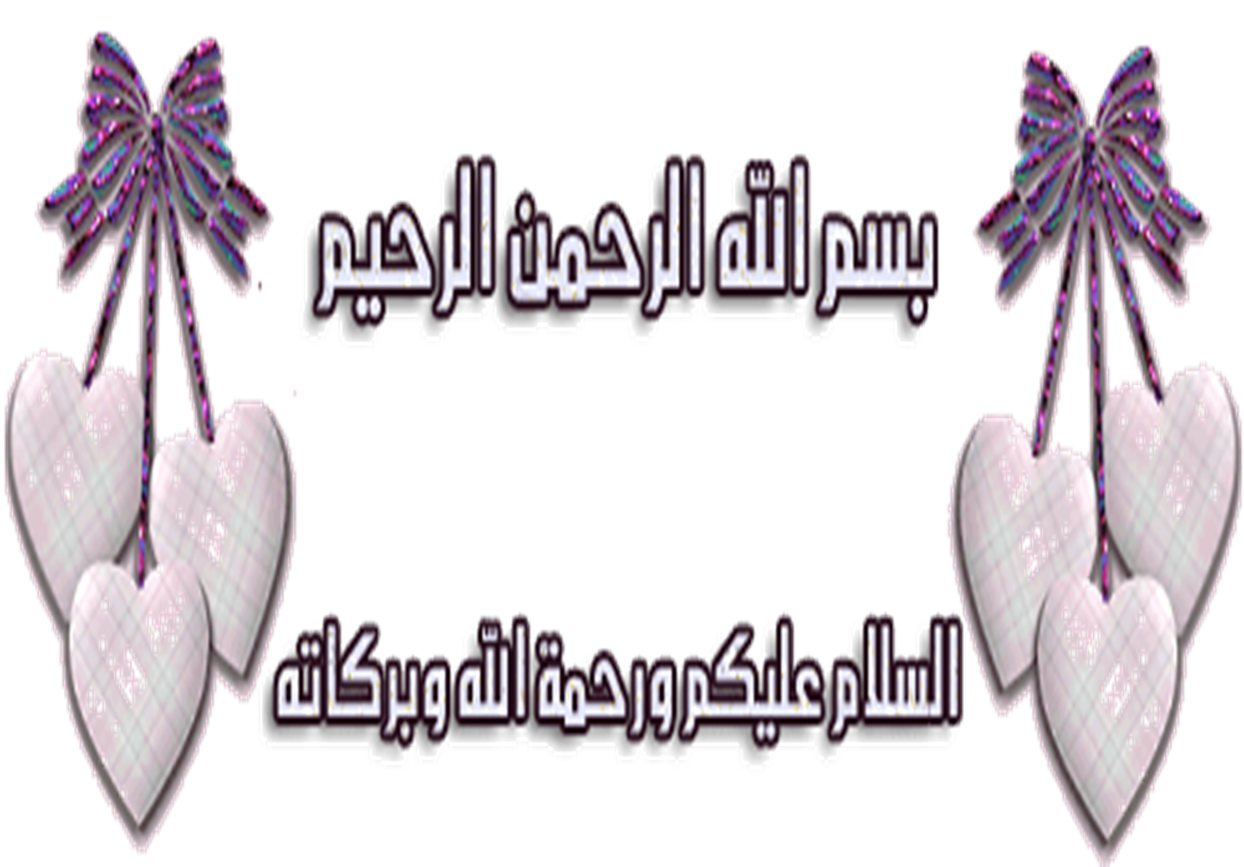 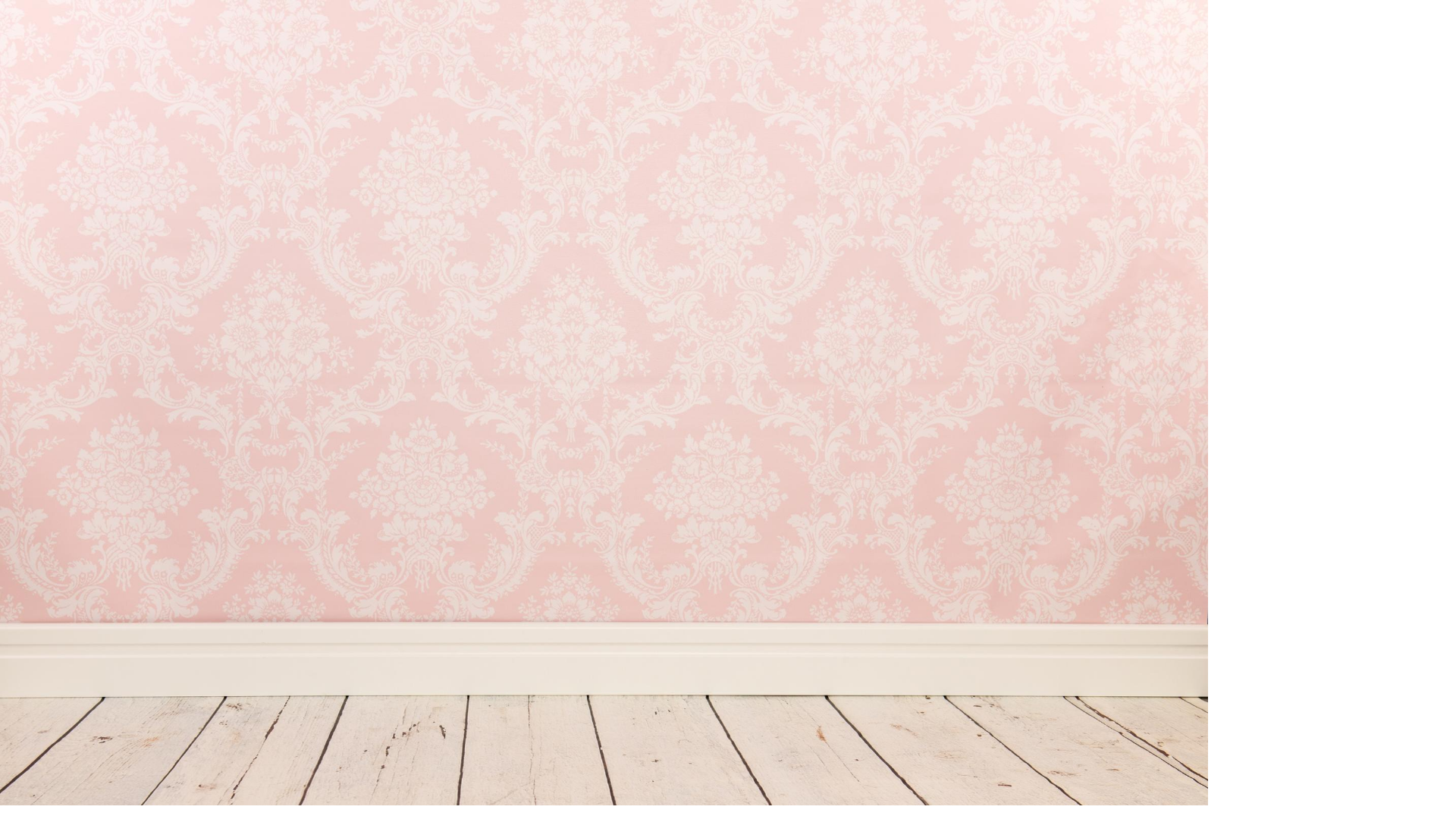 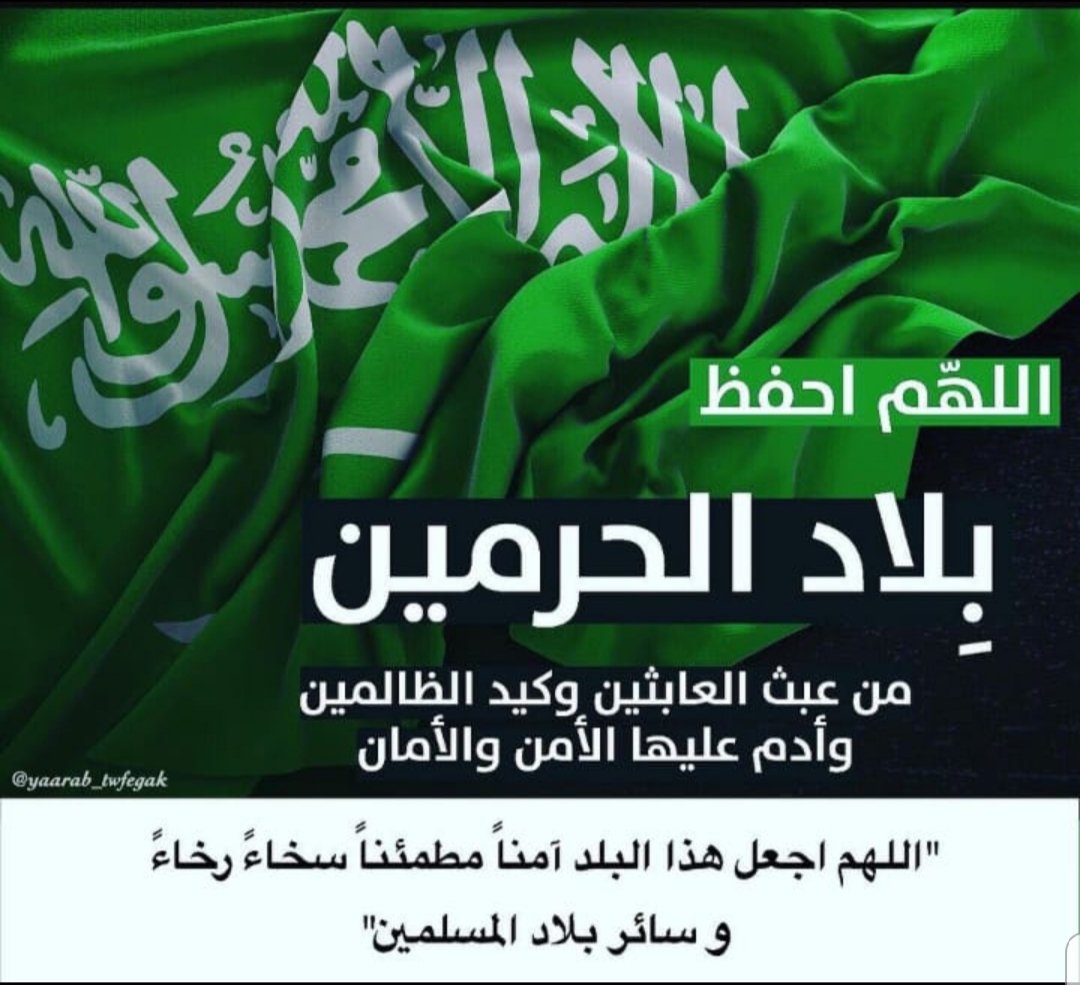 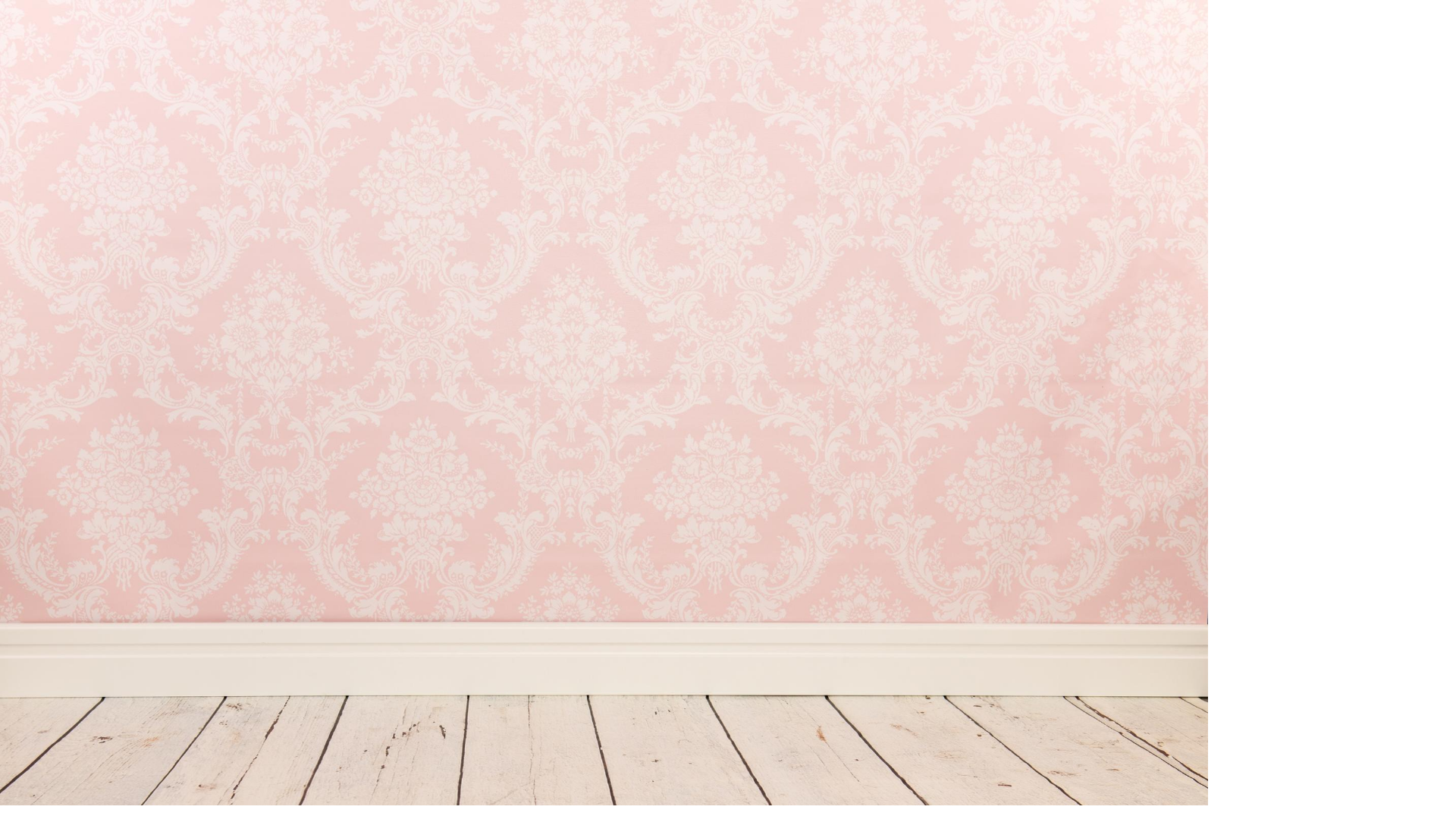 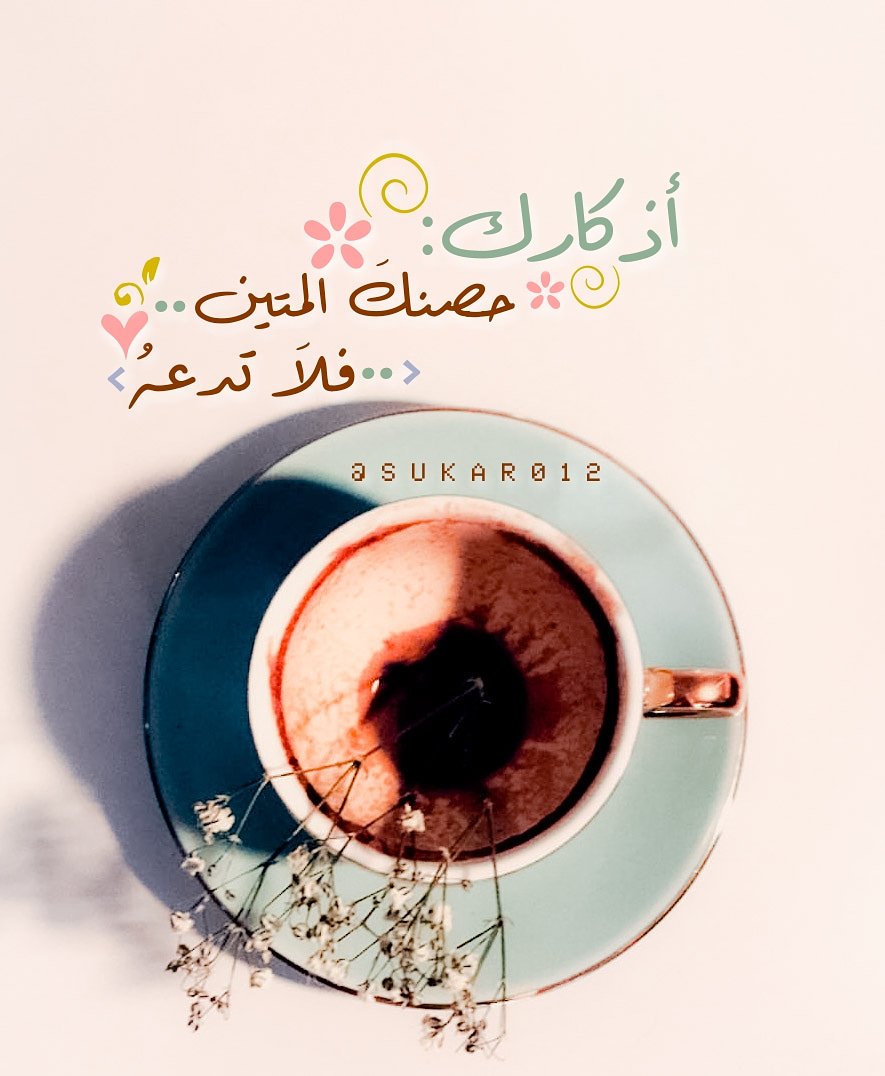 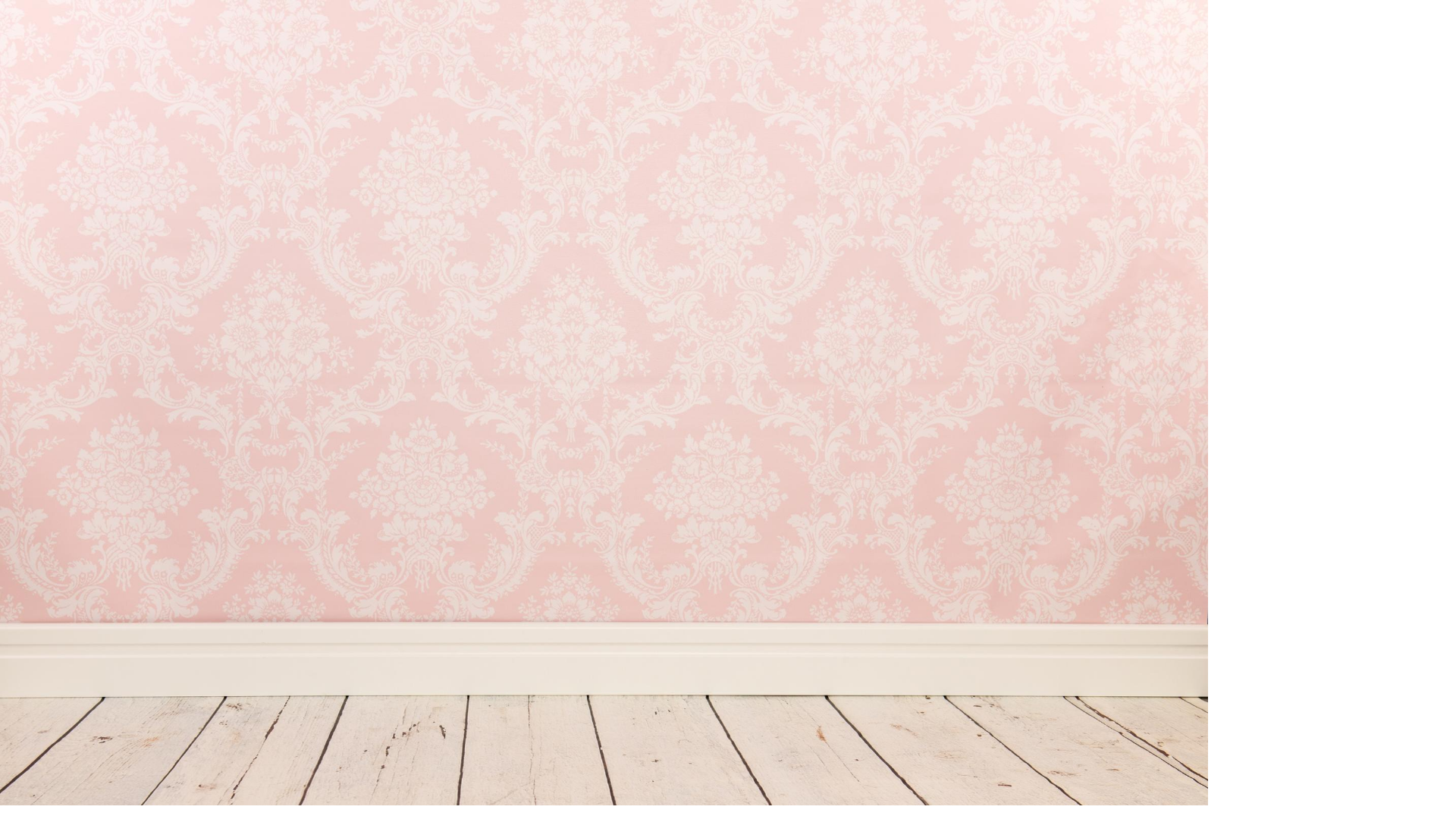 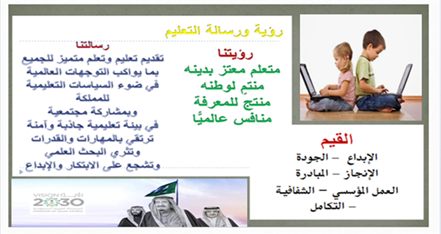 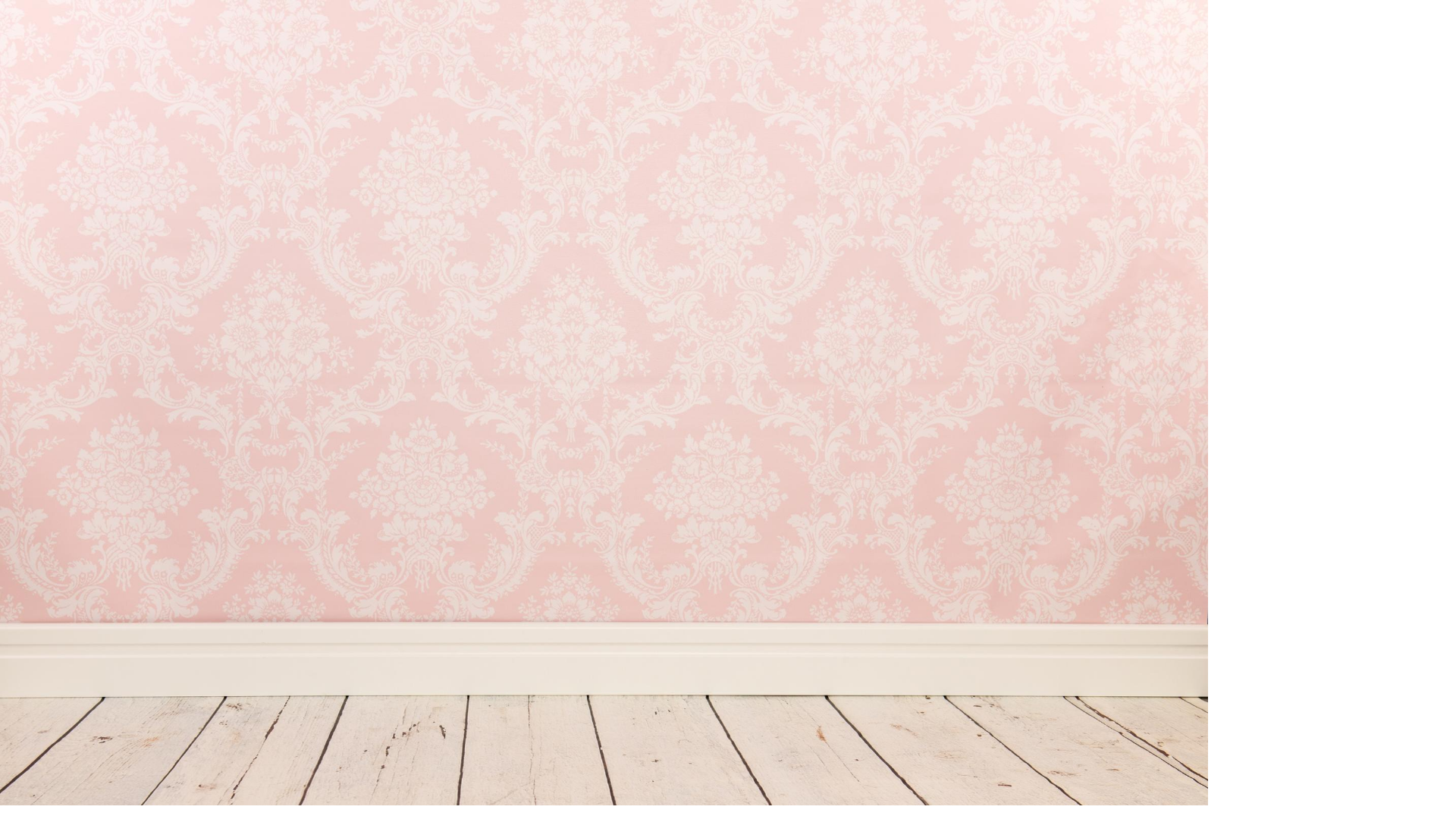 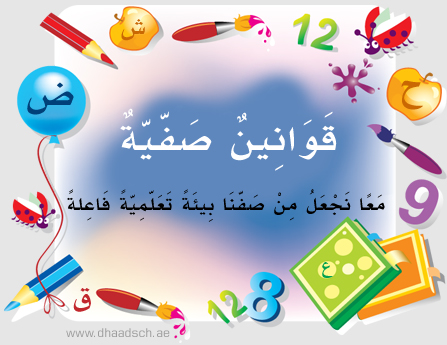 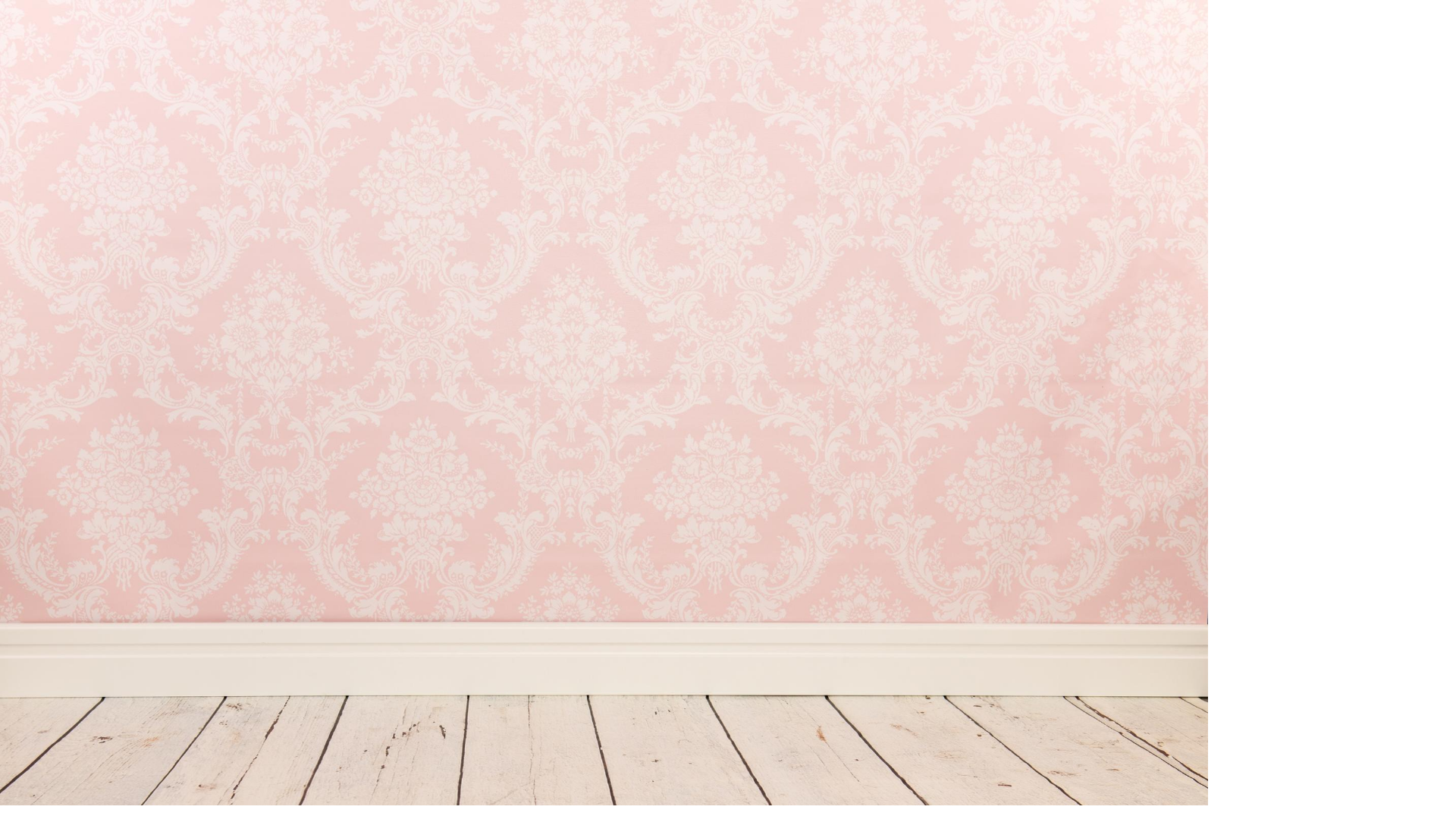 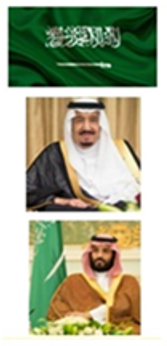 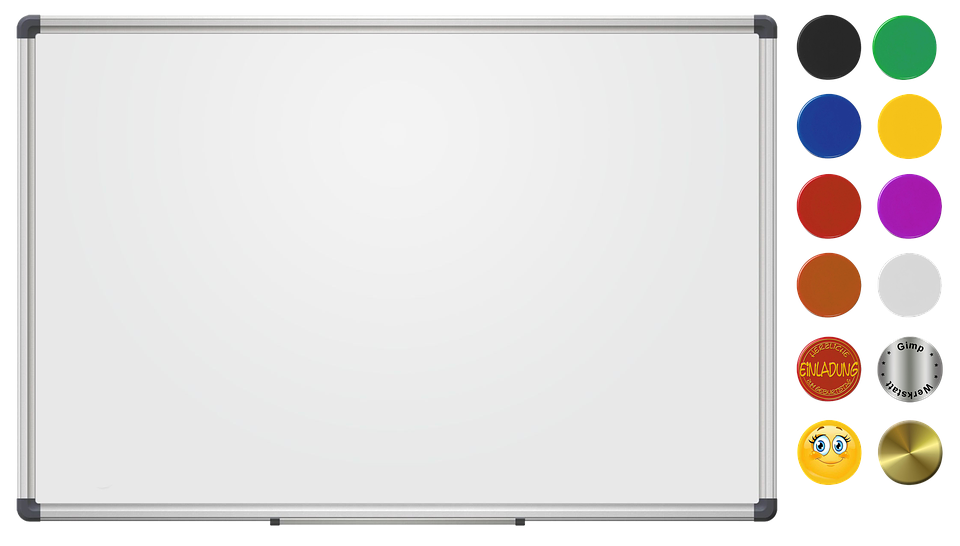 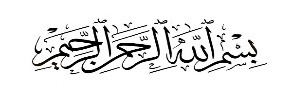 تعرفنا في الأسابيع 
الماضية
 على الفصل الأول 
المقارنة والتصنيف
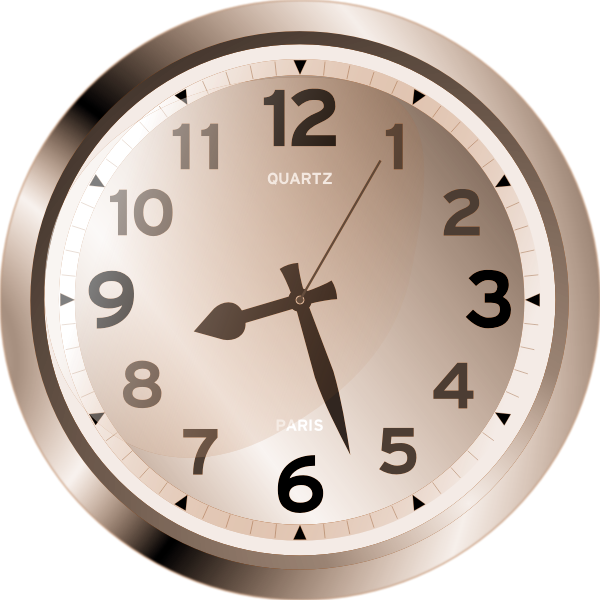 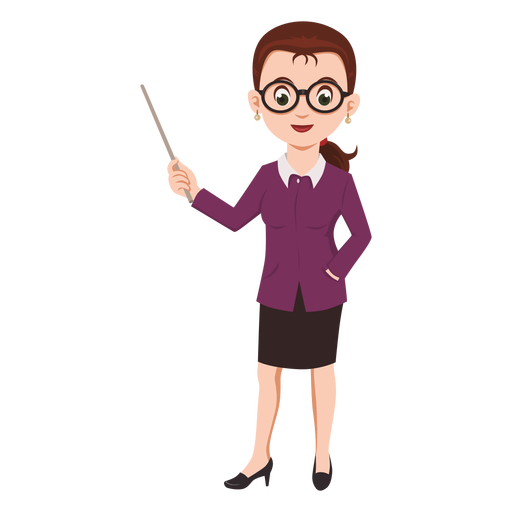 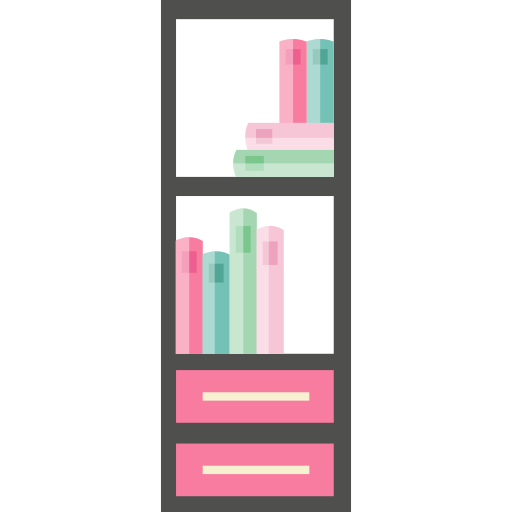 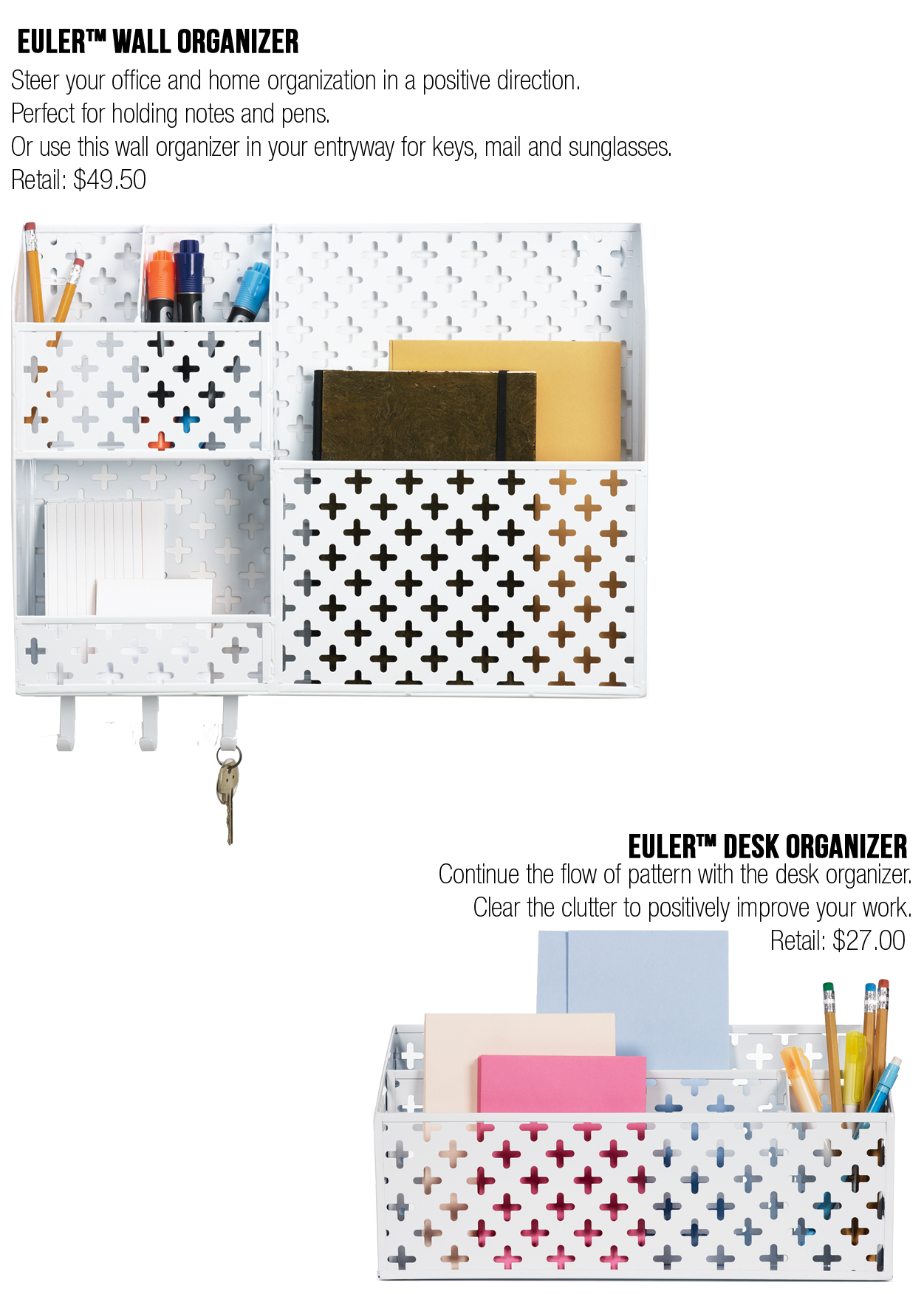 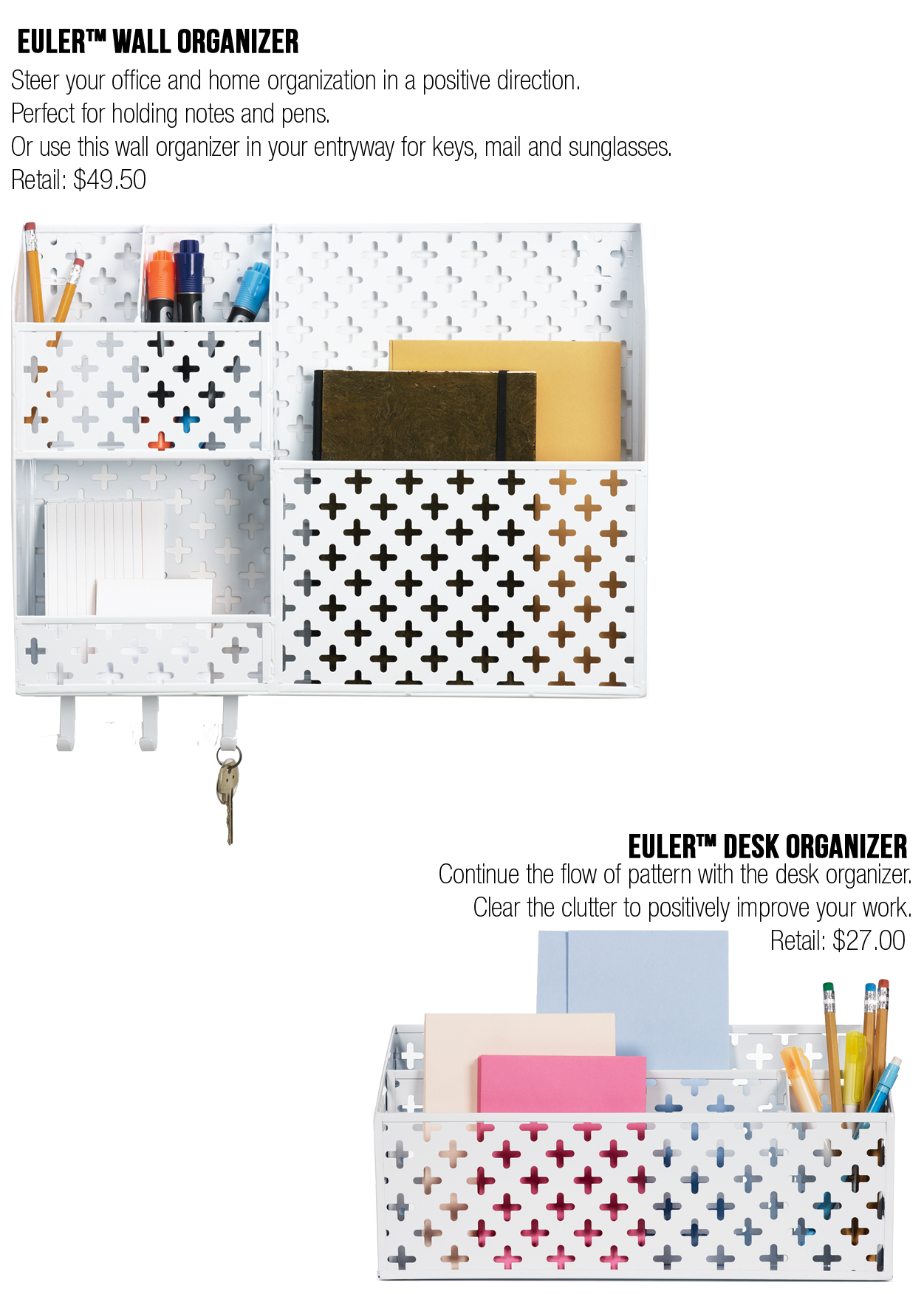 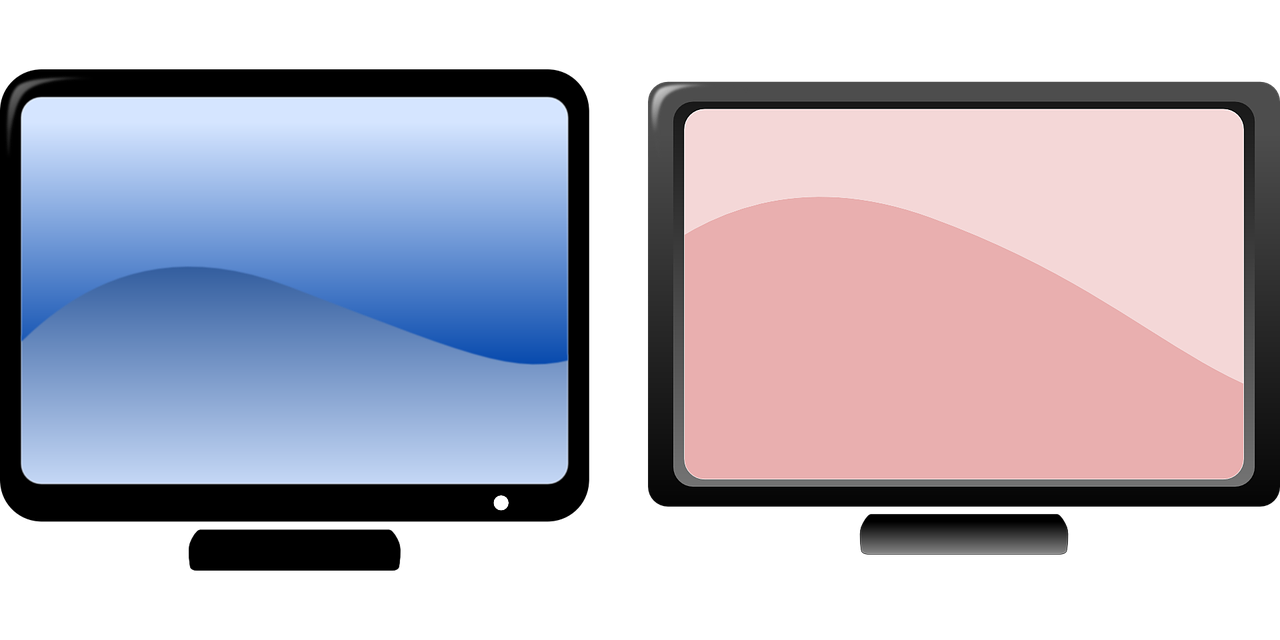 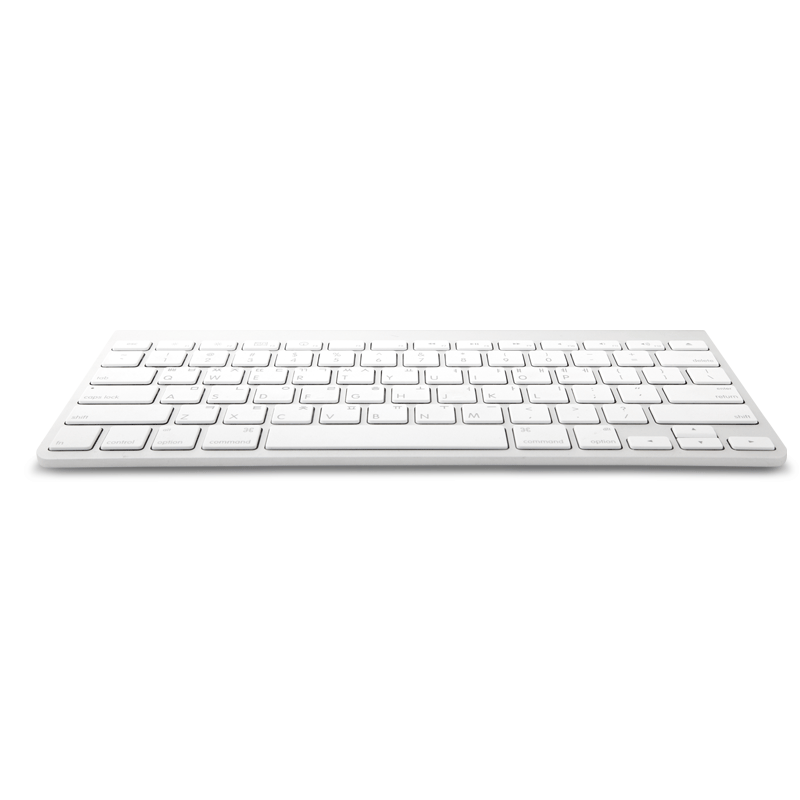 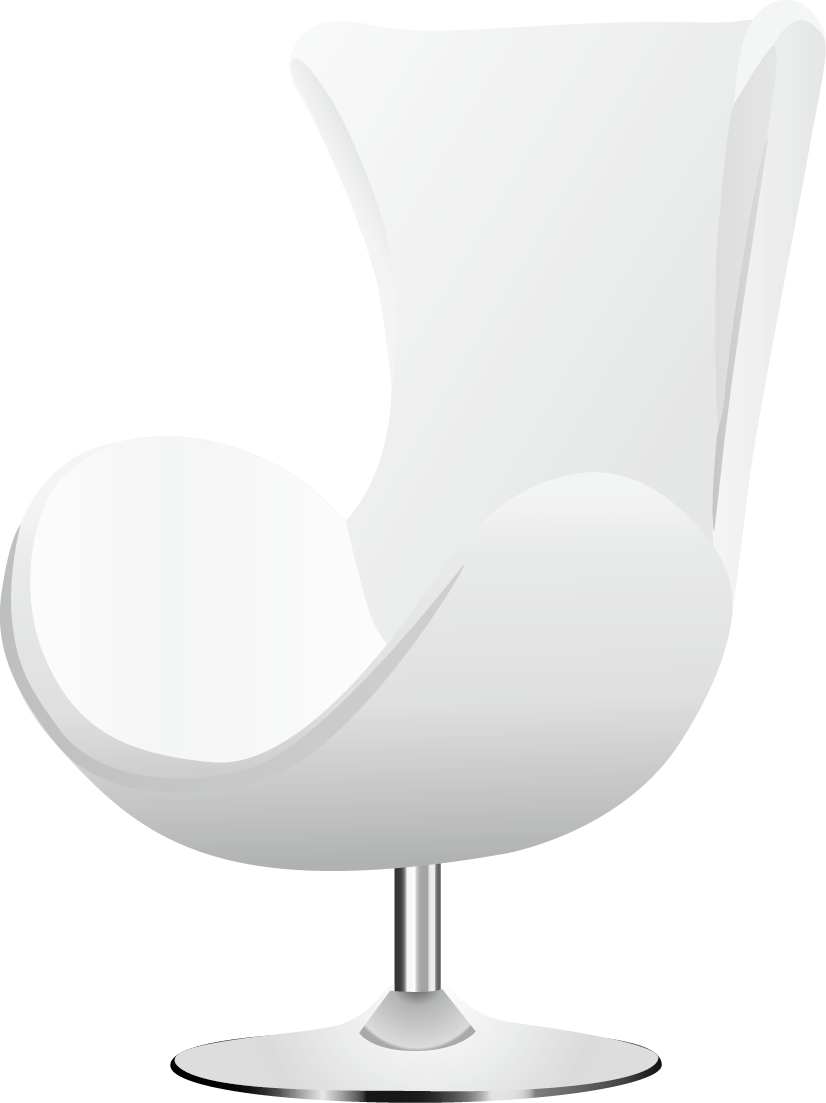 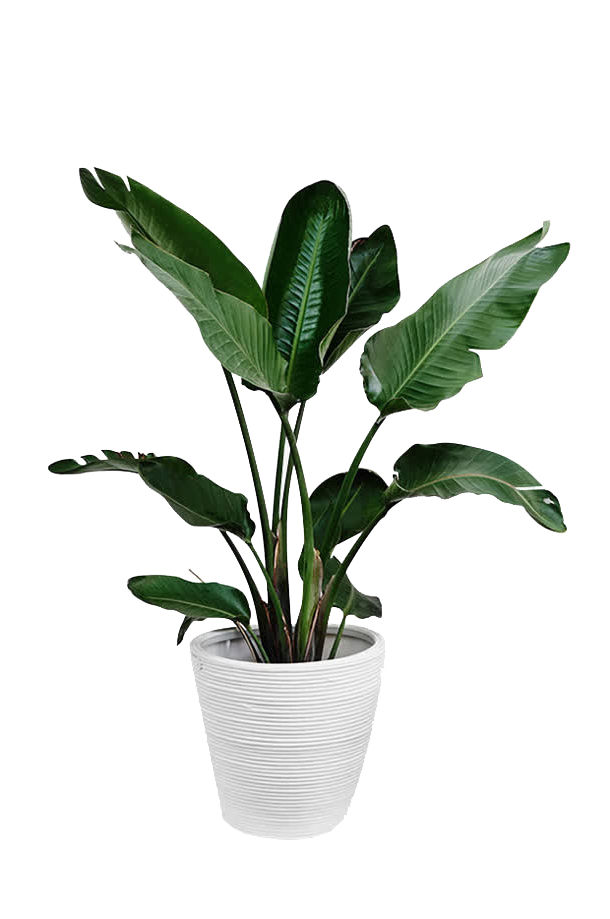 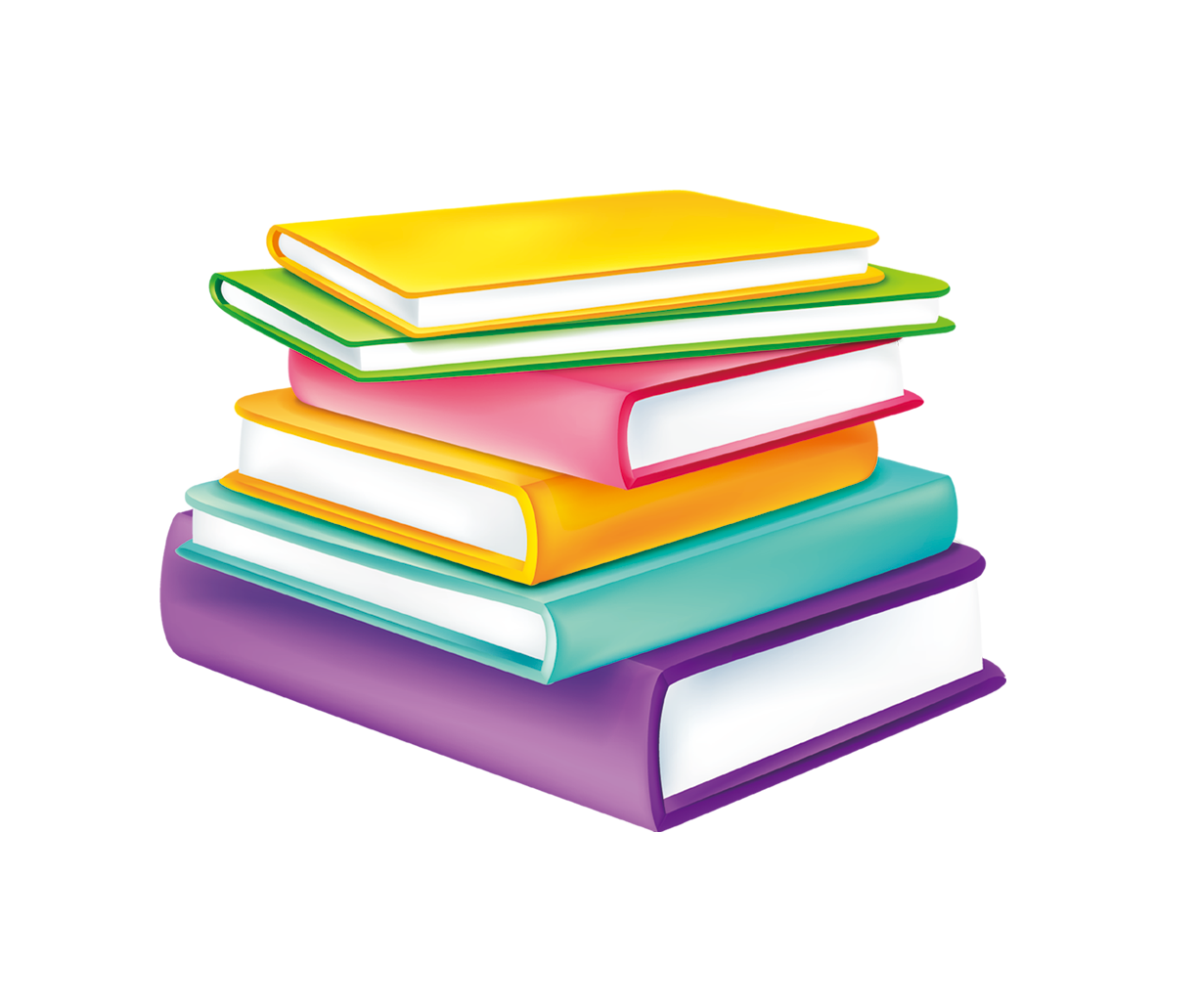 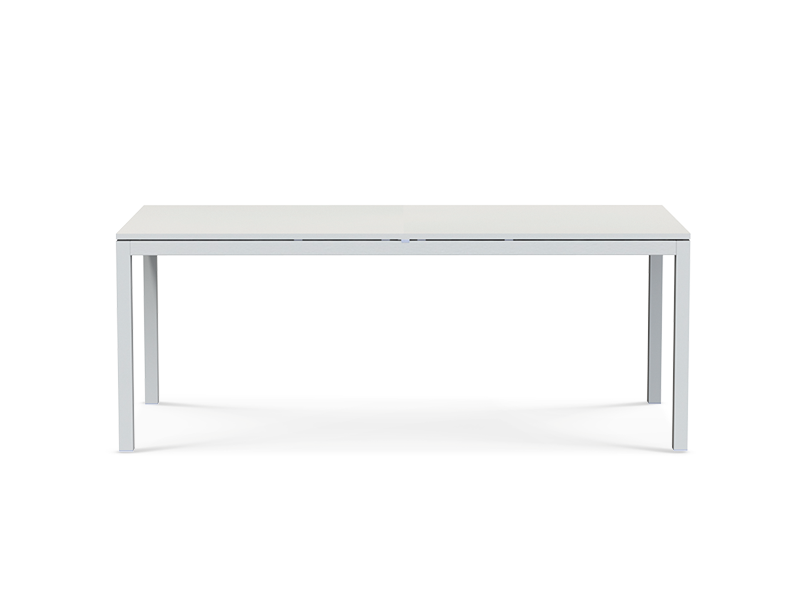 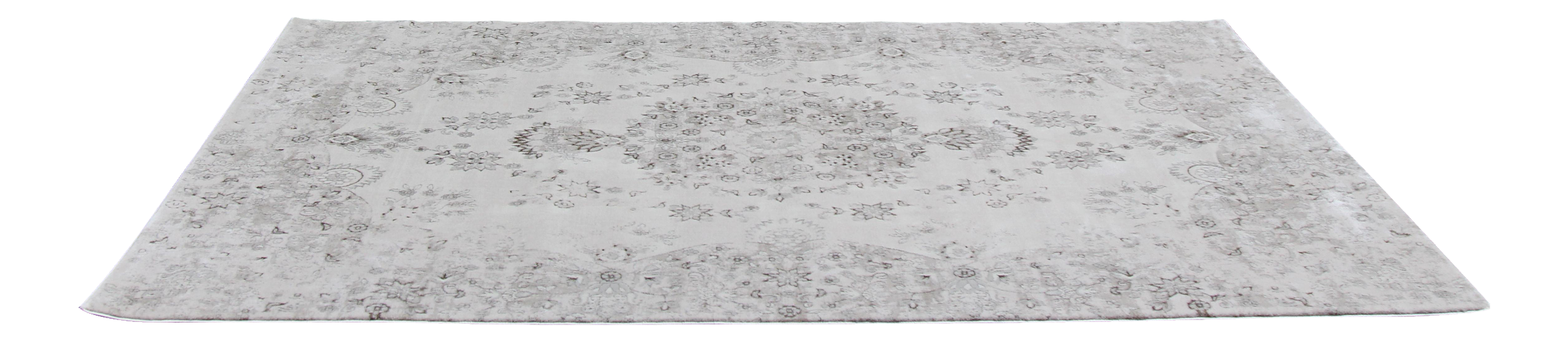 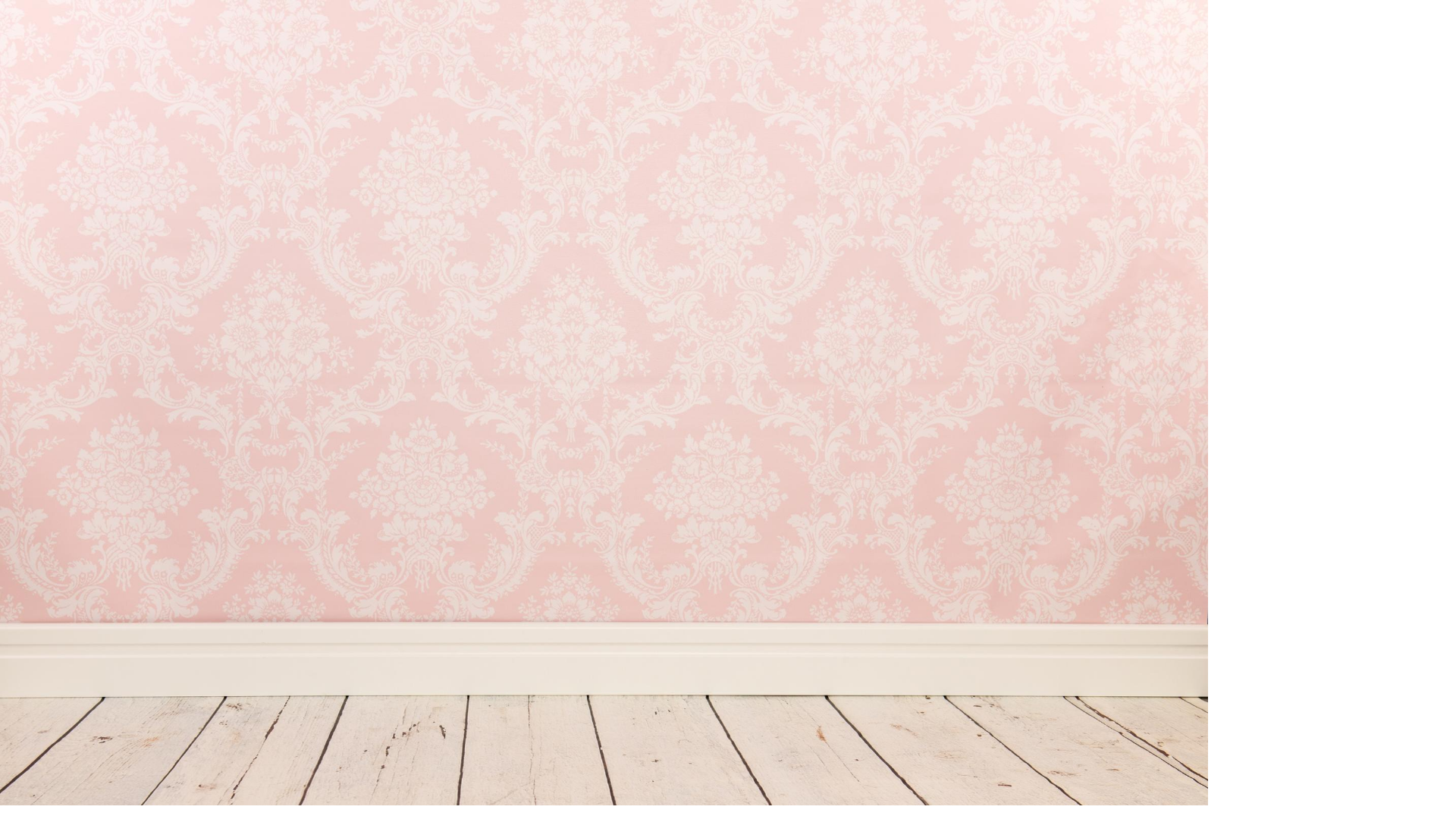 نشاهد هذا المقطع
 لنتعرف على فصلنا الجديد
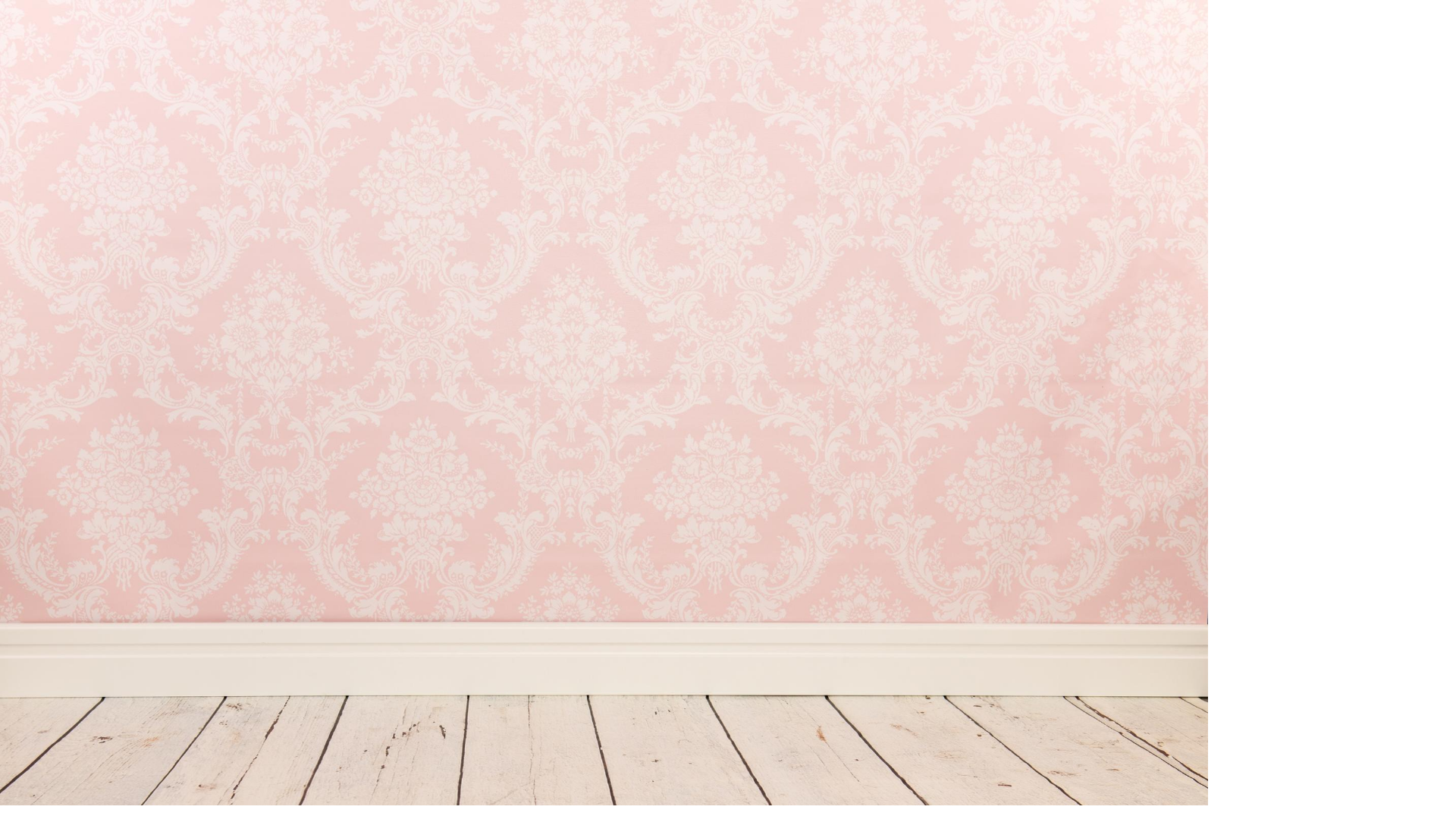 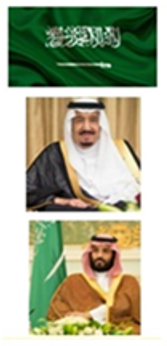 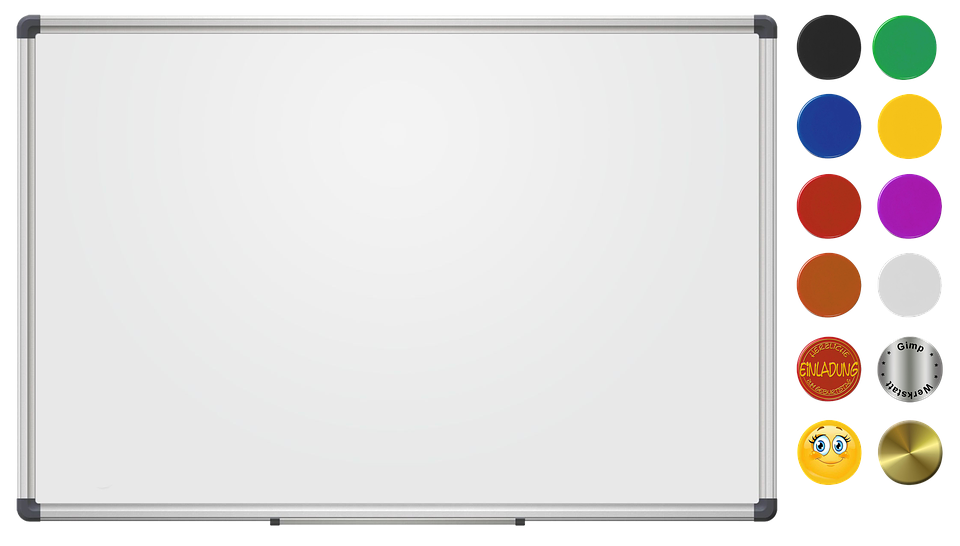 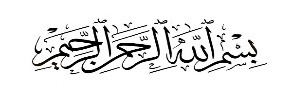 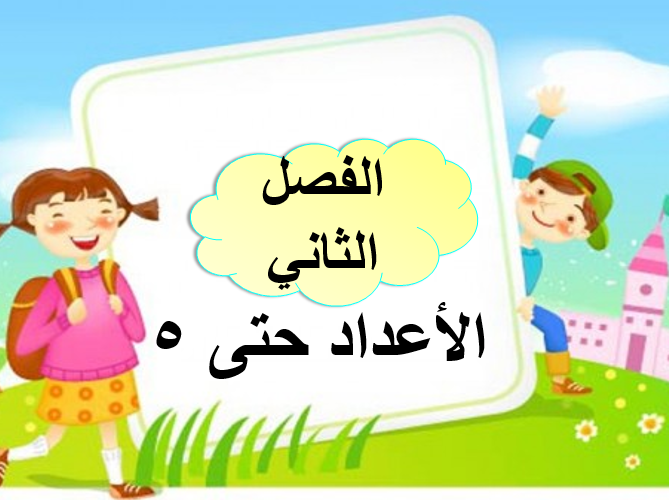 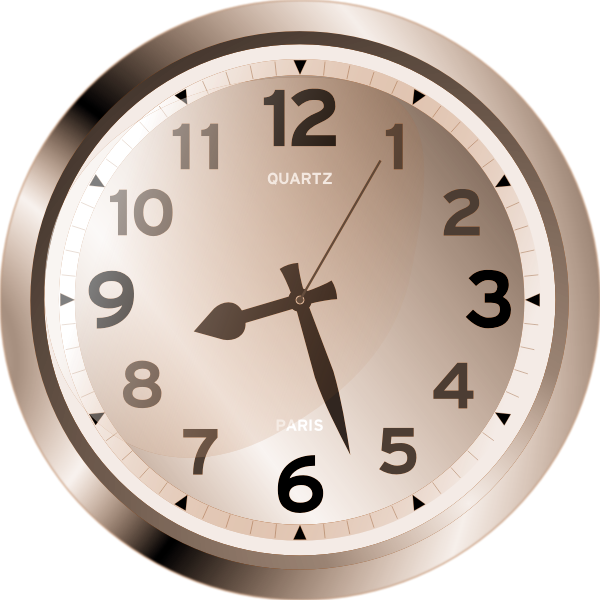 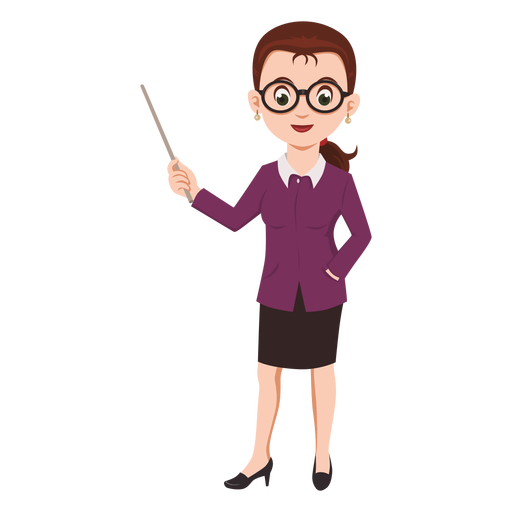 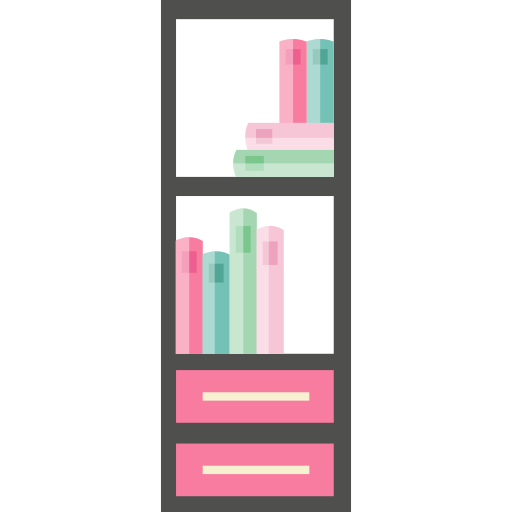 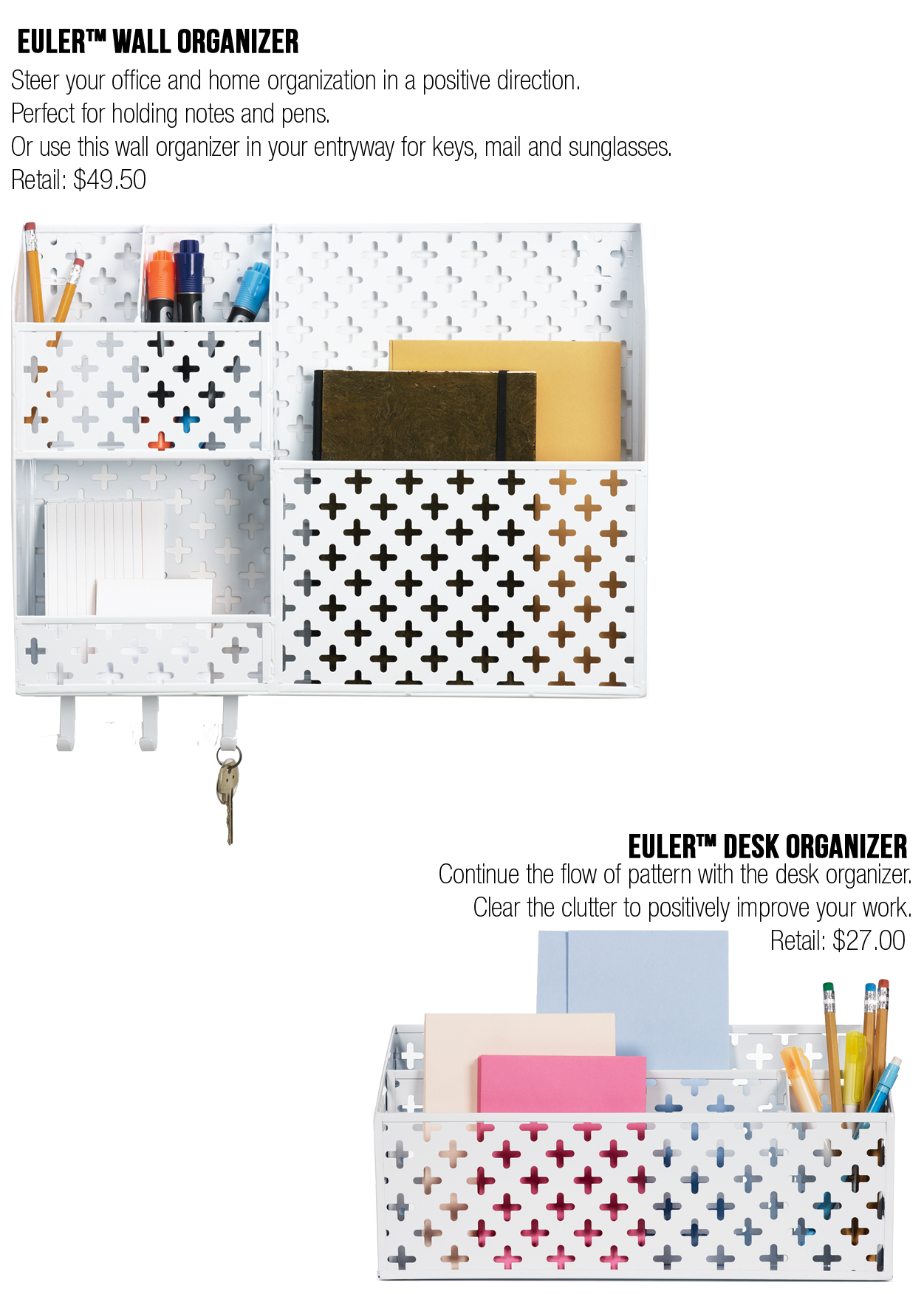 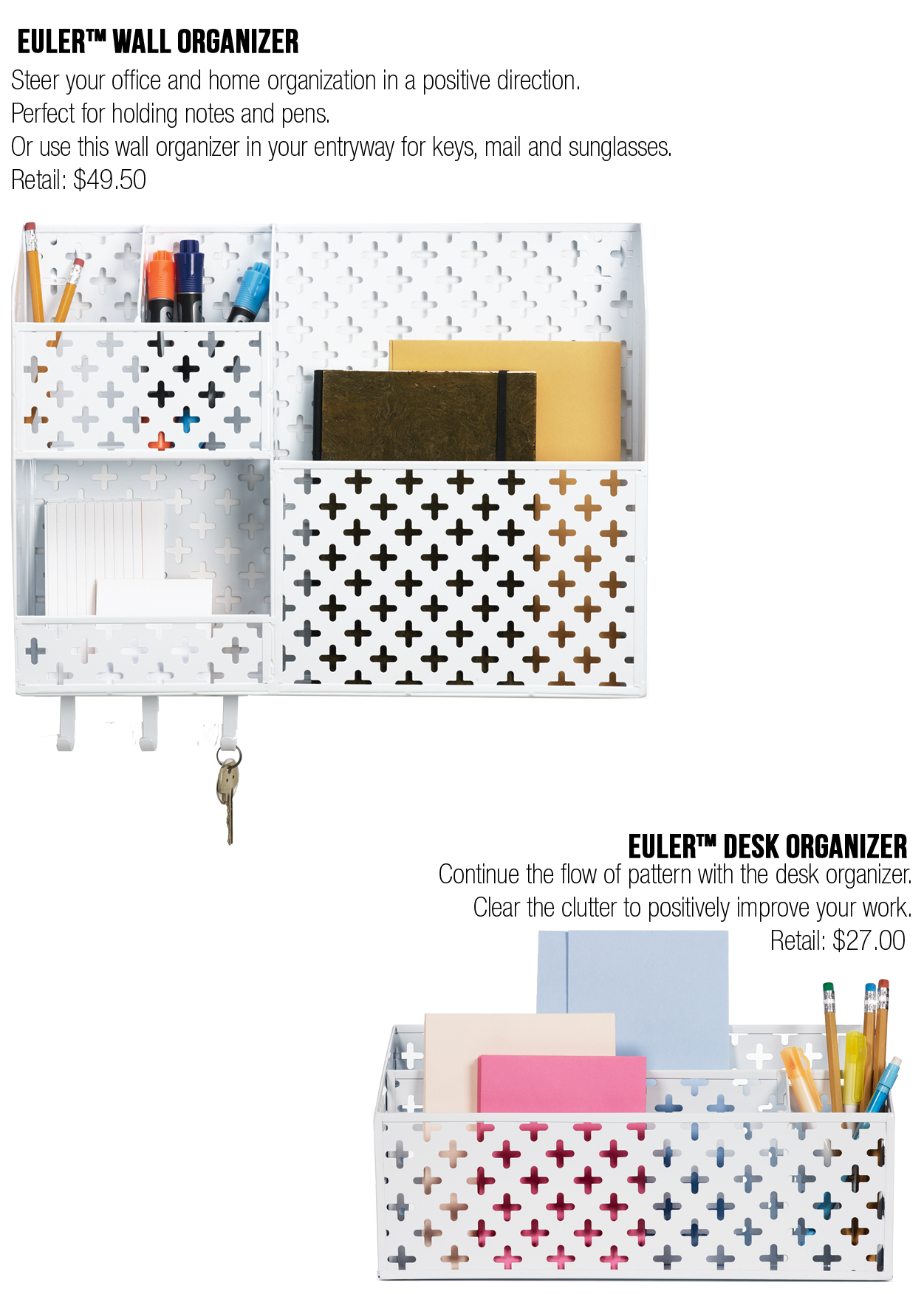 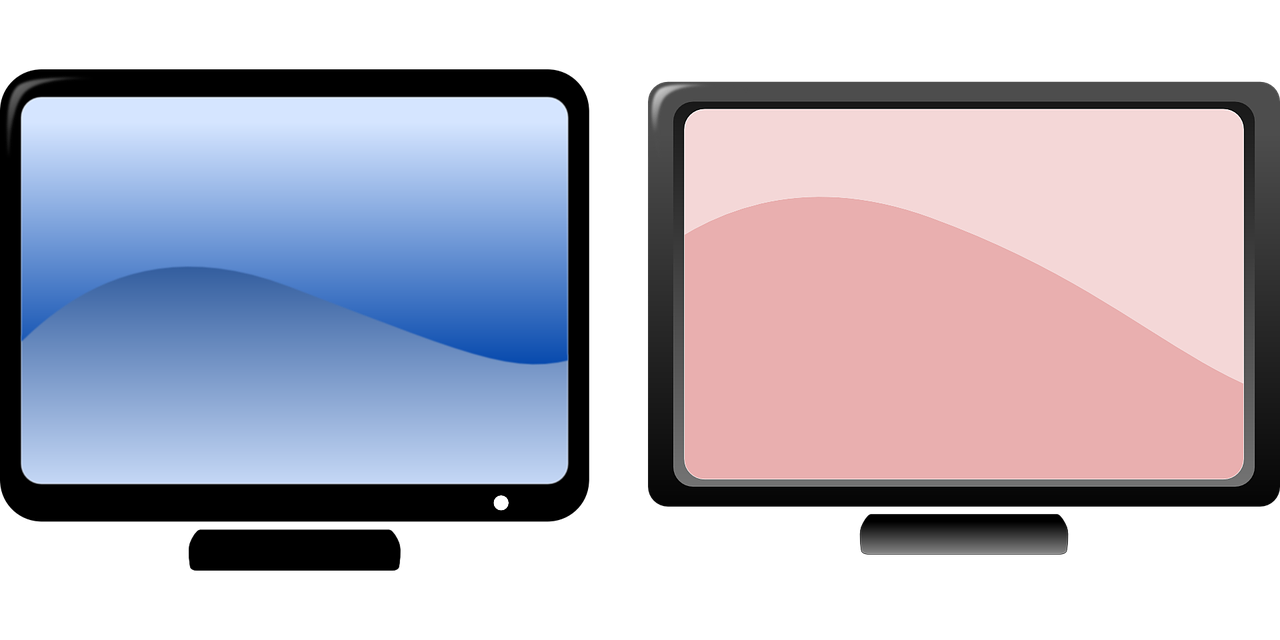 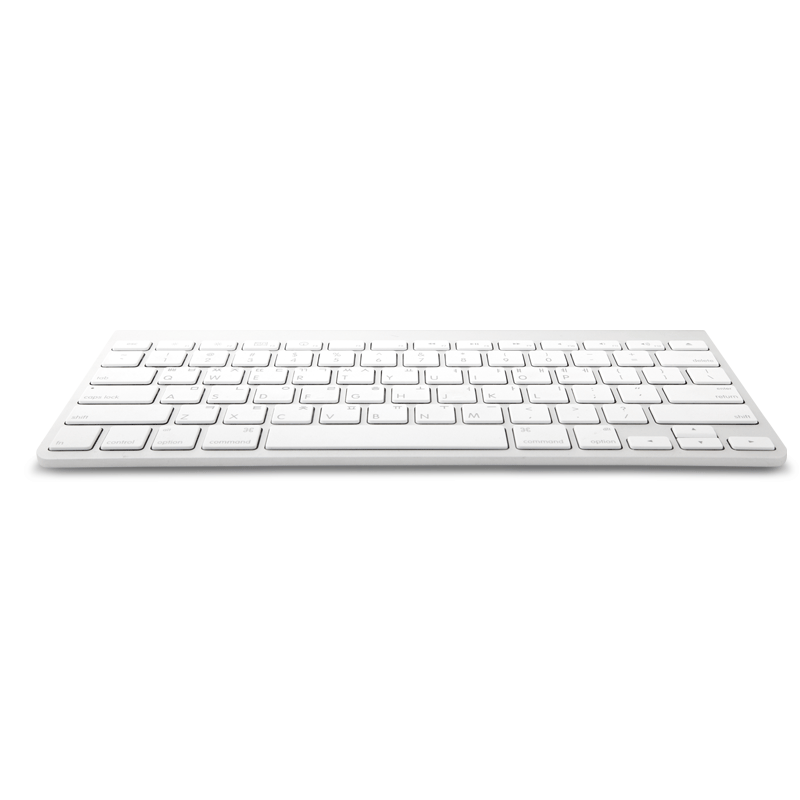 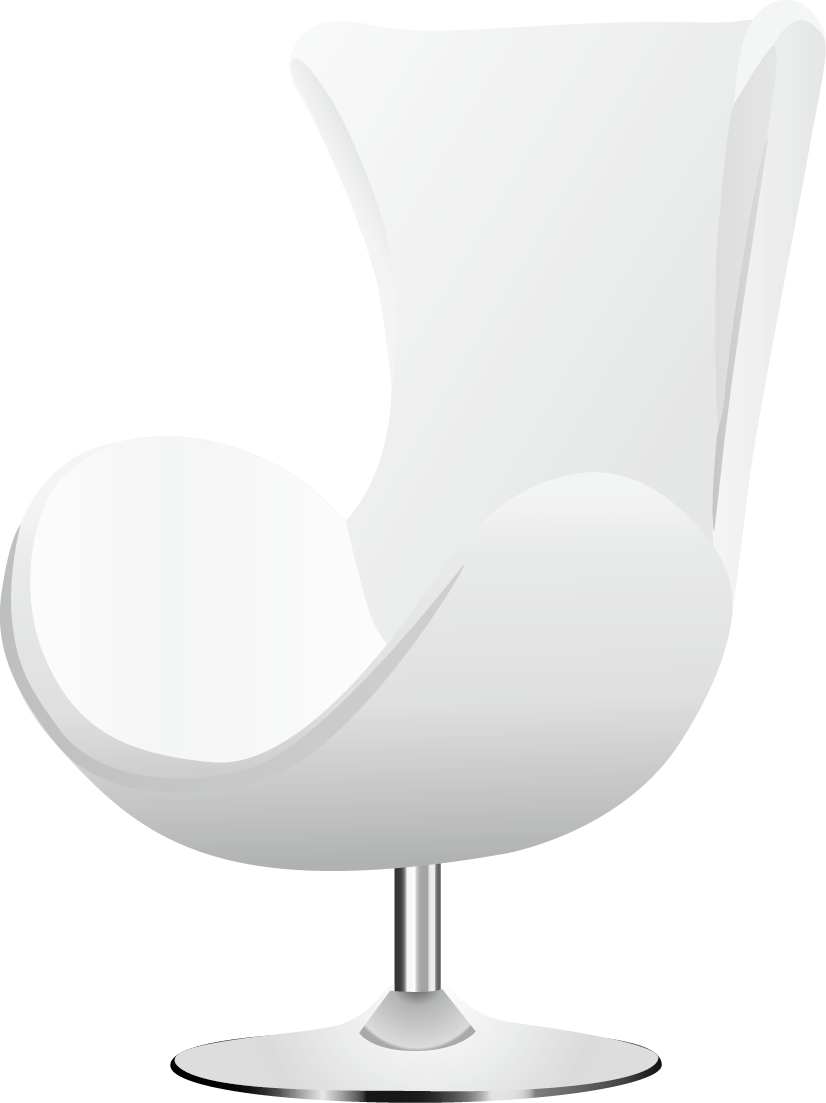 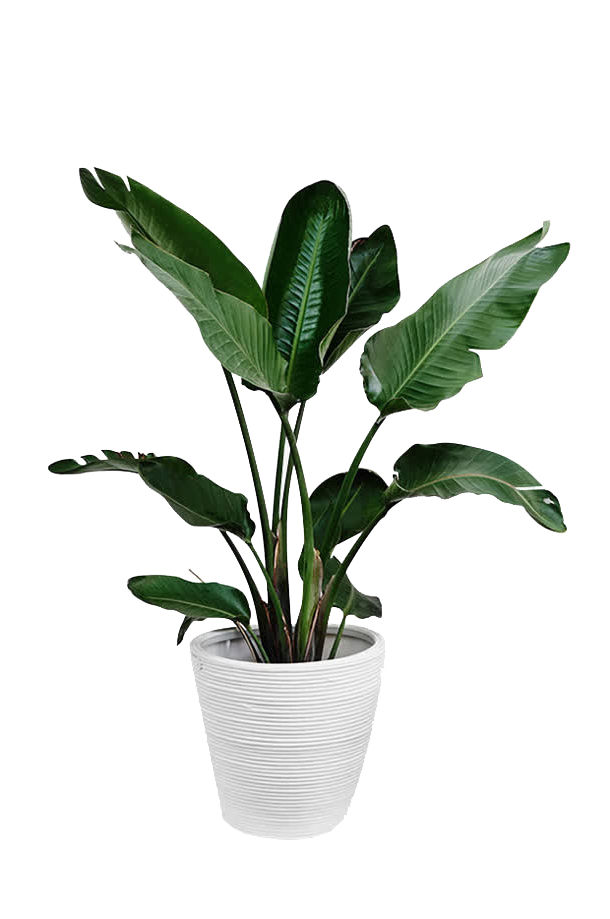 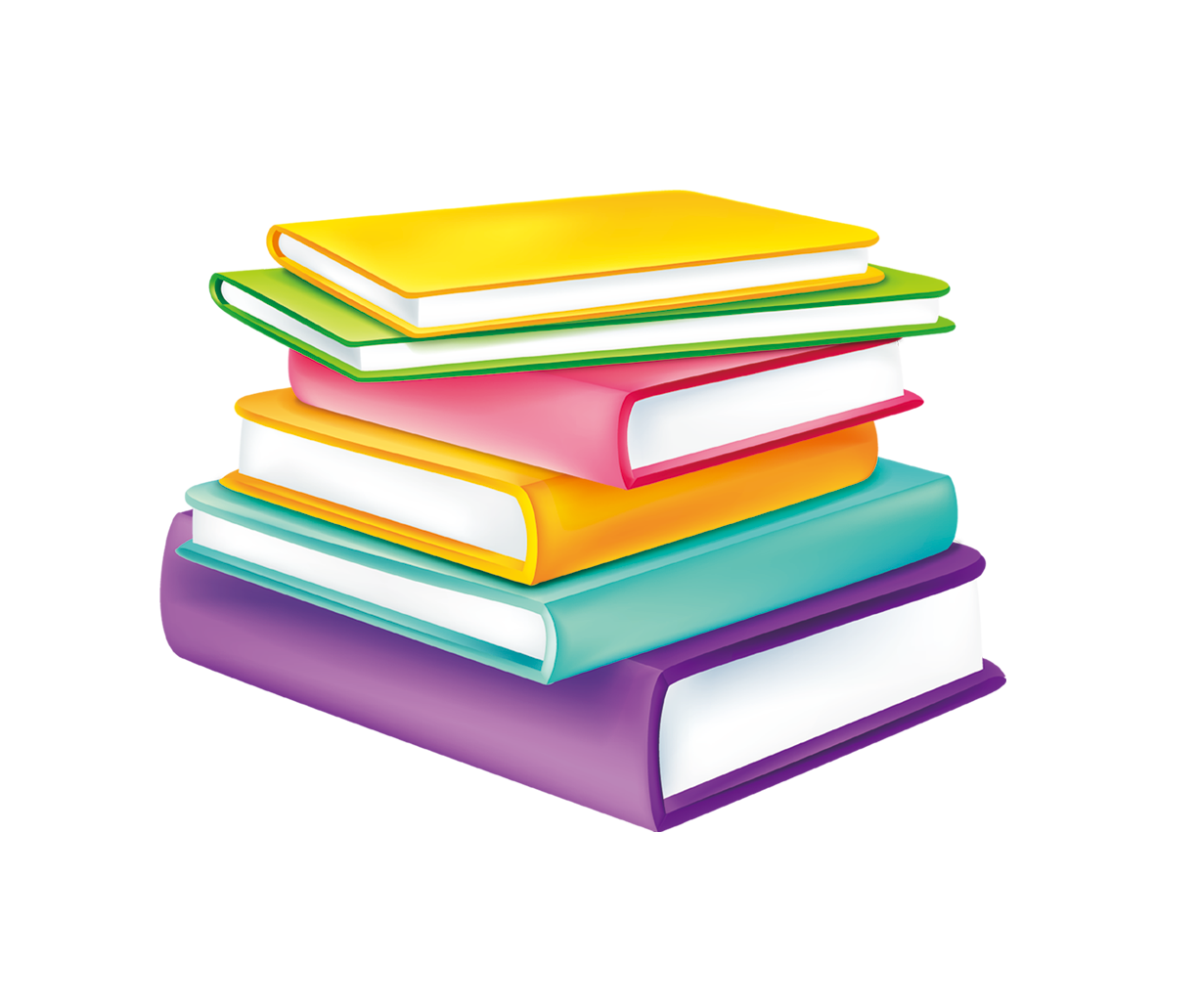 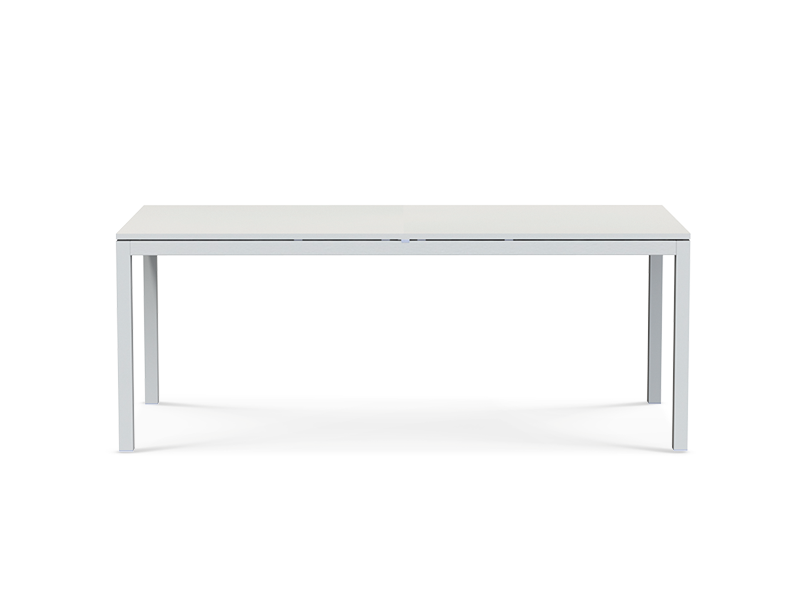 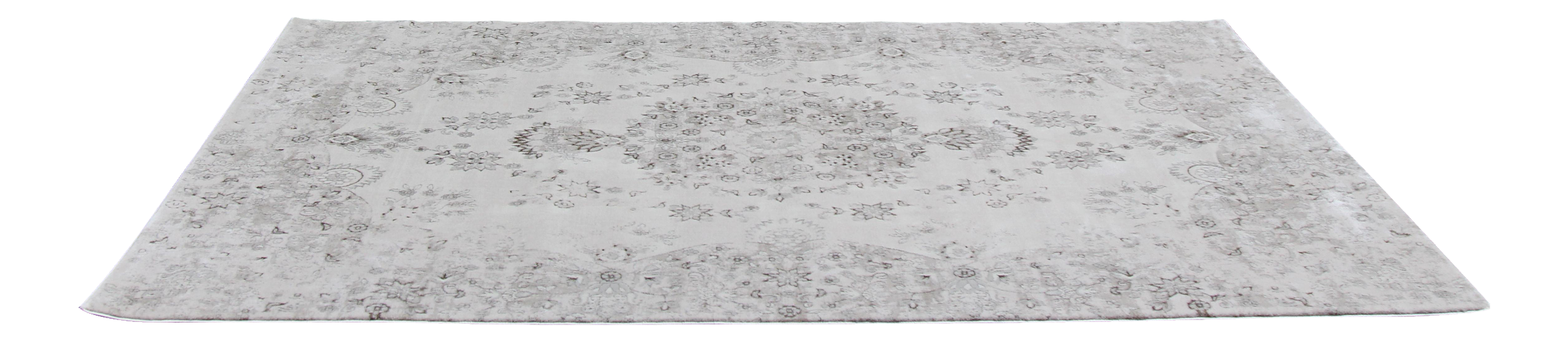 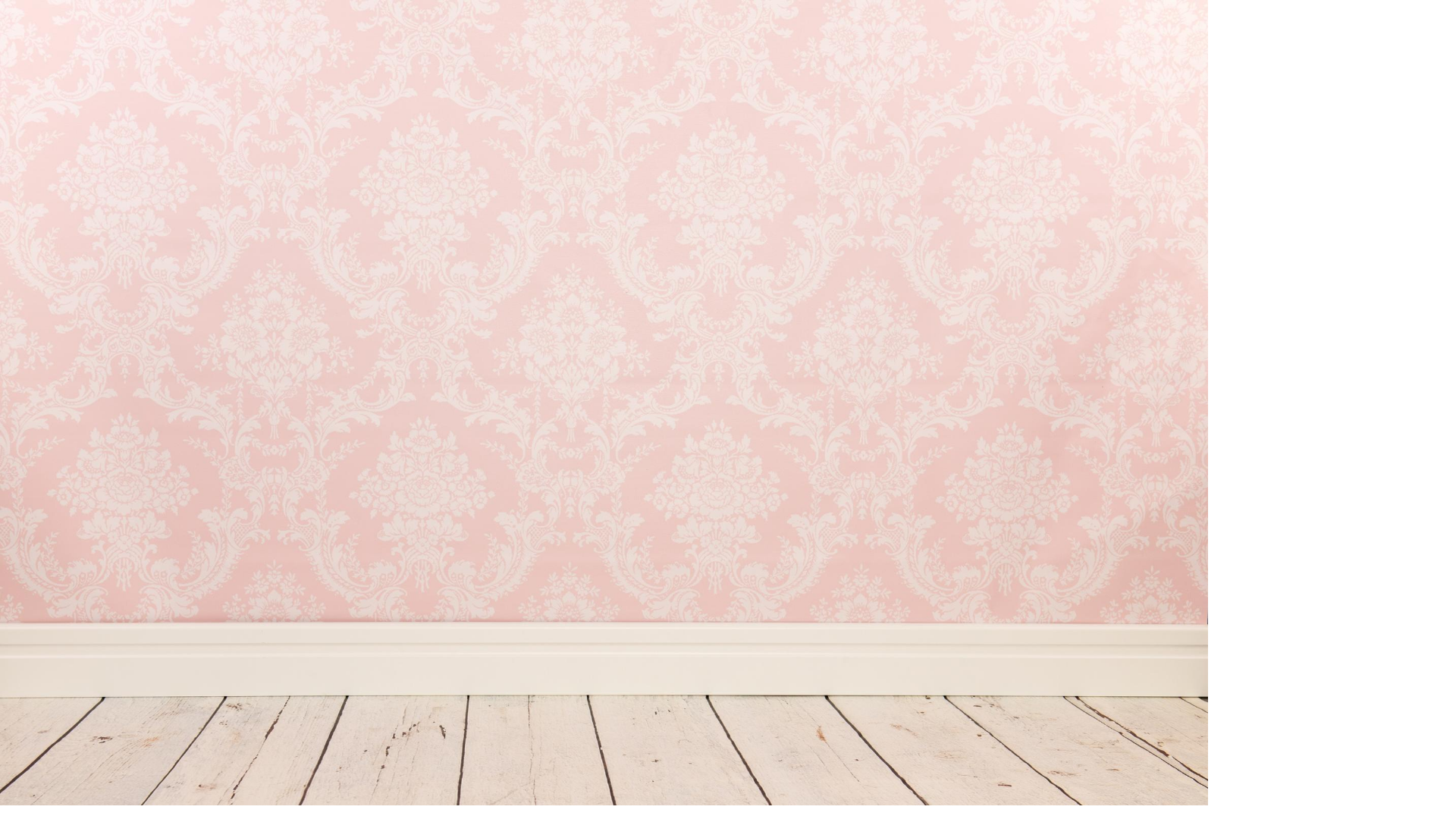 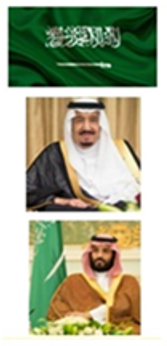 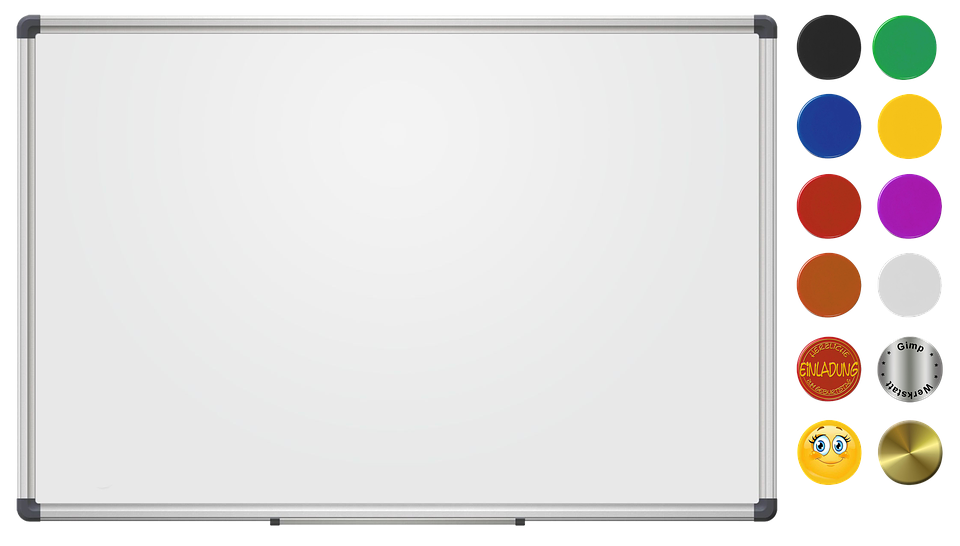 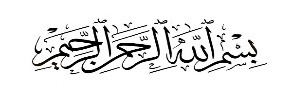 اليوم : الأربعاء
التاريخ  :18 / 2 / 1444هـ
الفصل الثاني : الأعداد حتى 5
موضوع الدرس : التهيئة            صفحة 25
فكرة الدرس والهدف منه: 
التهيئة لدراسة الفصل 
من خلال تطبيق بعض الأنشطة
 للتعرف على  محتوى الفصل
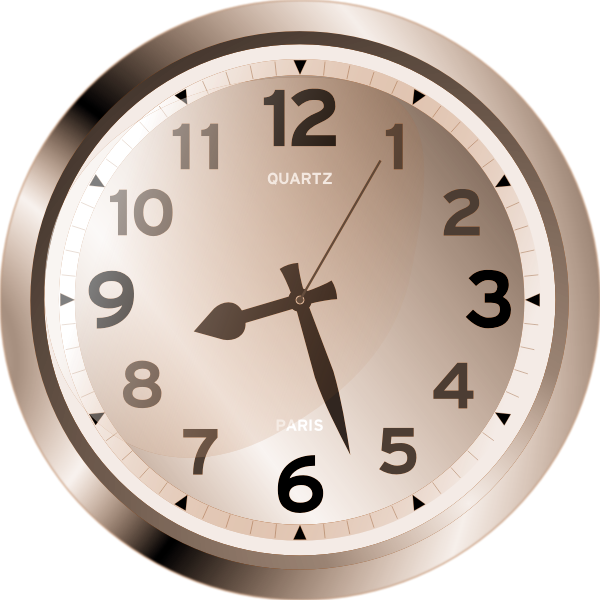 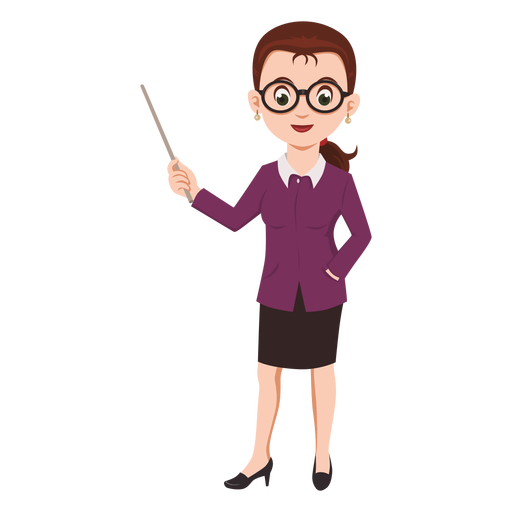 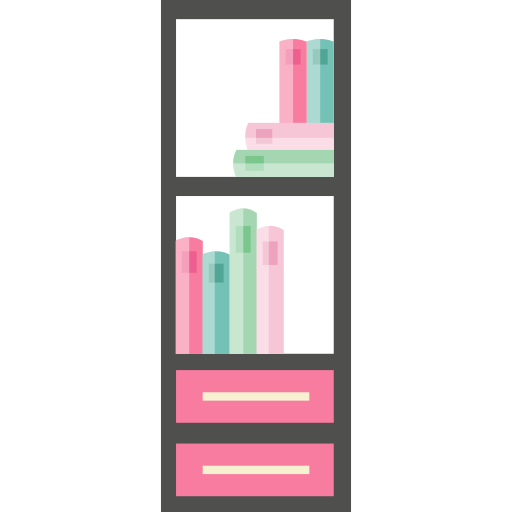 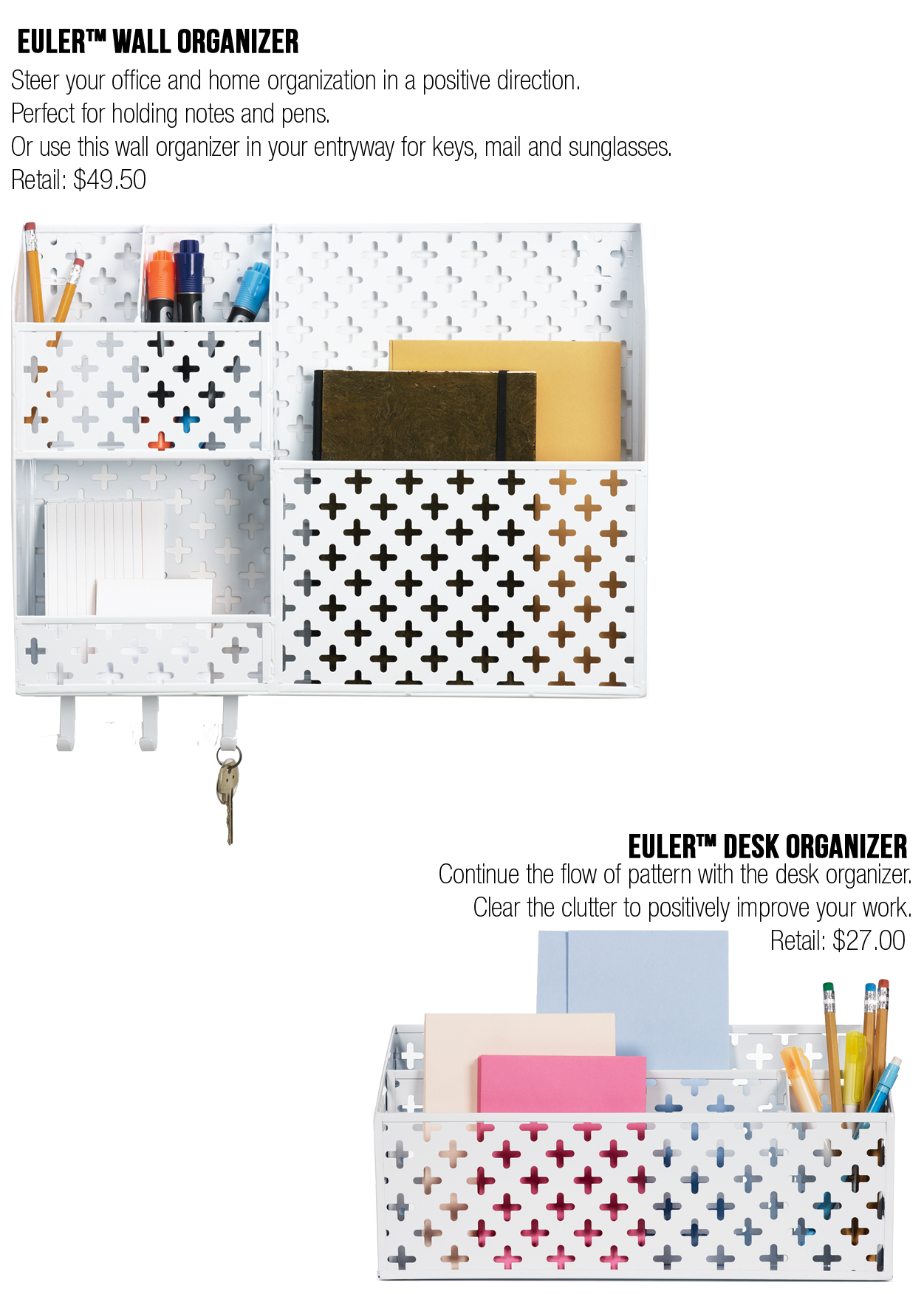 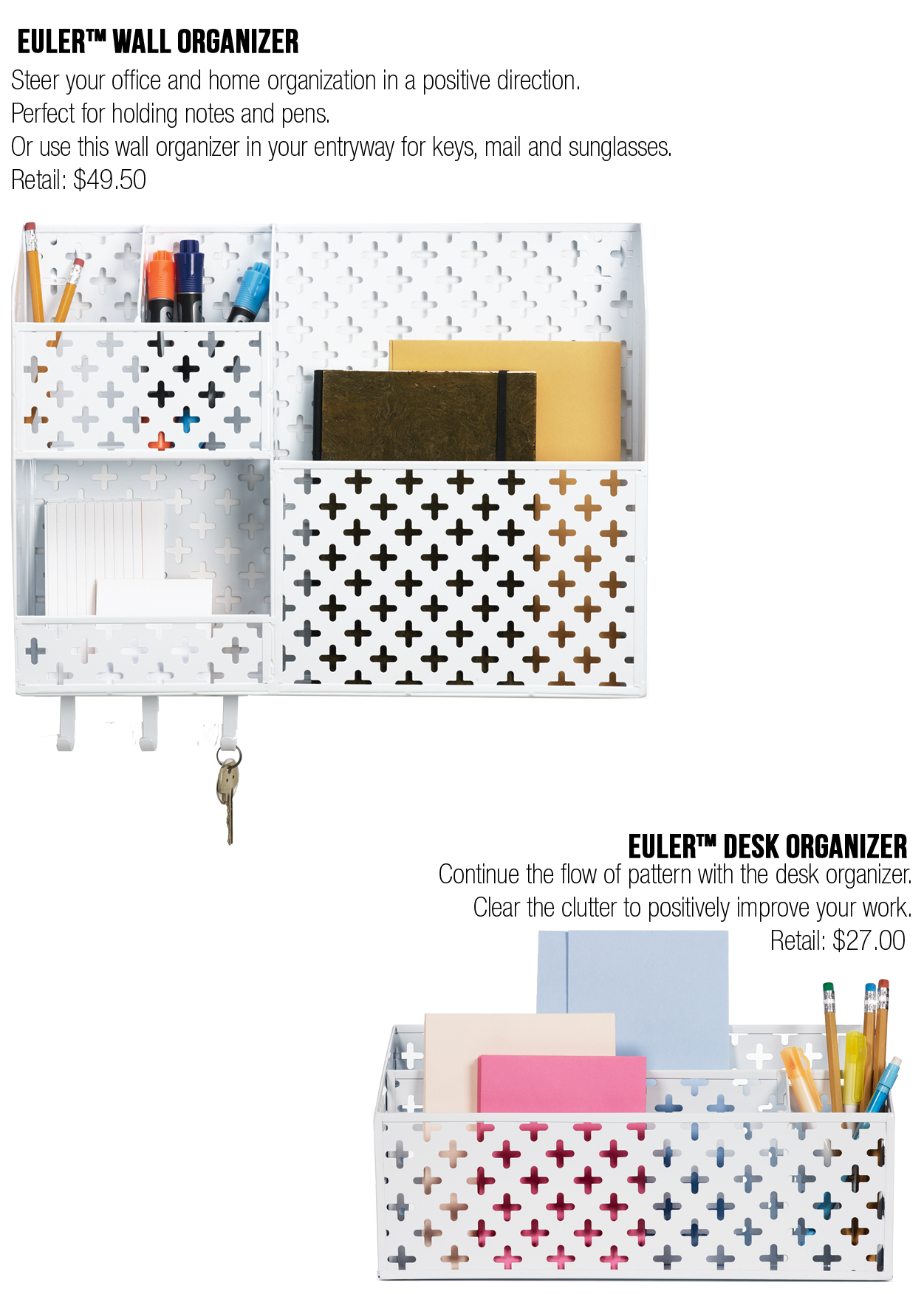 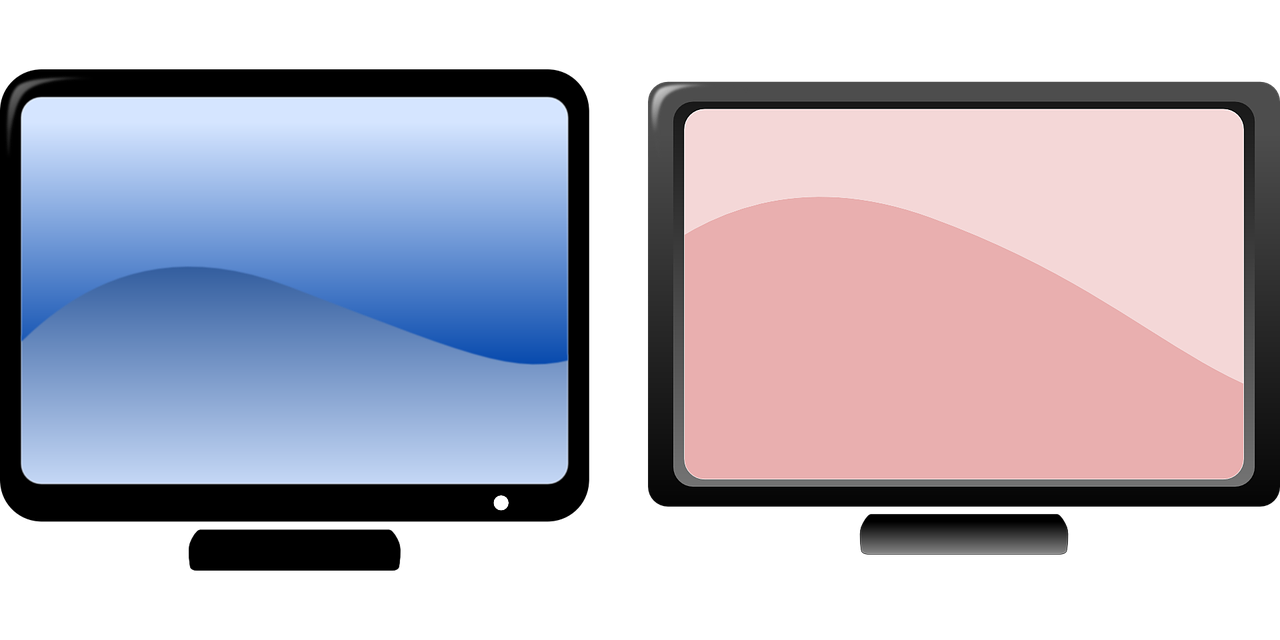 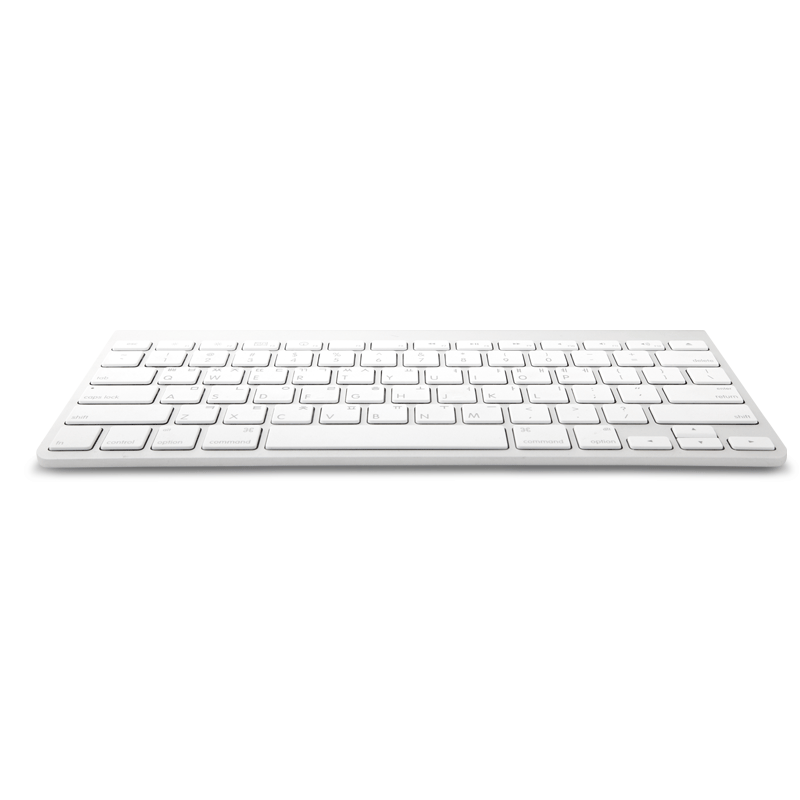 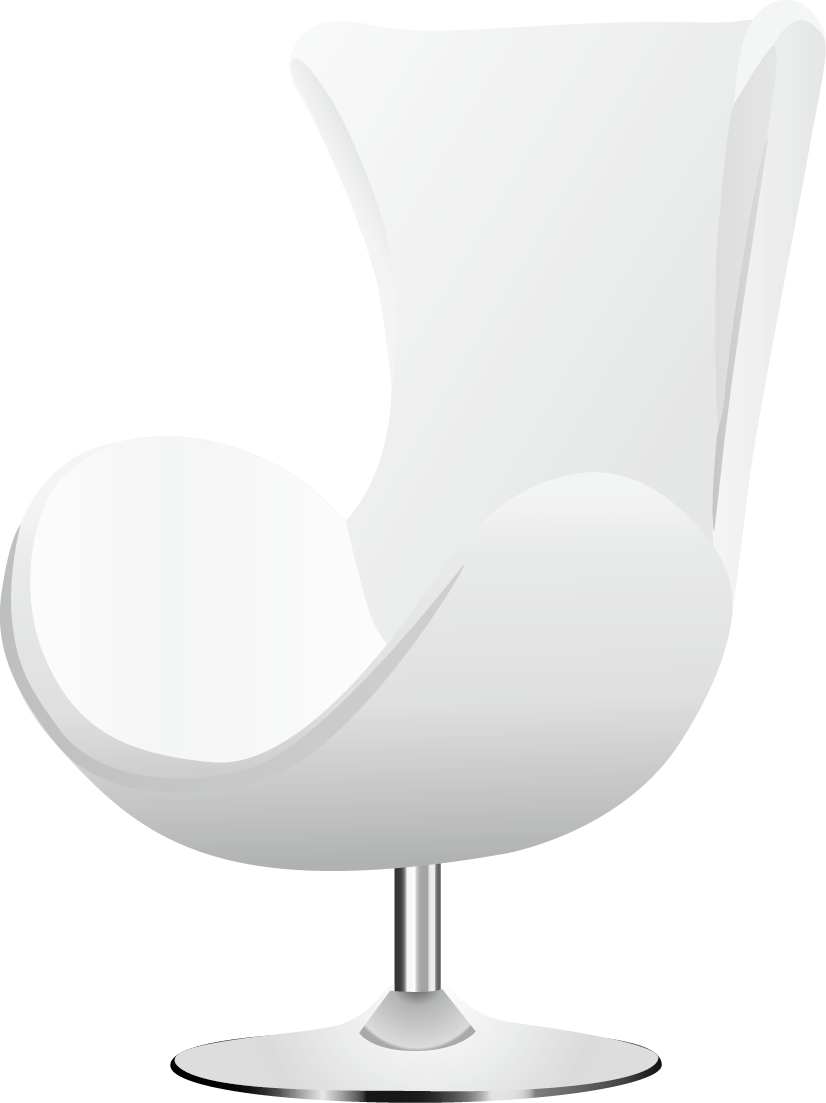 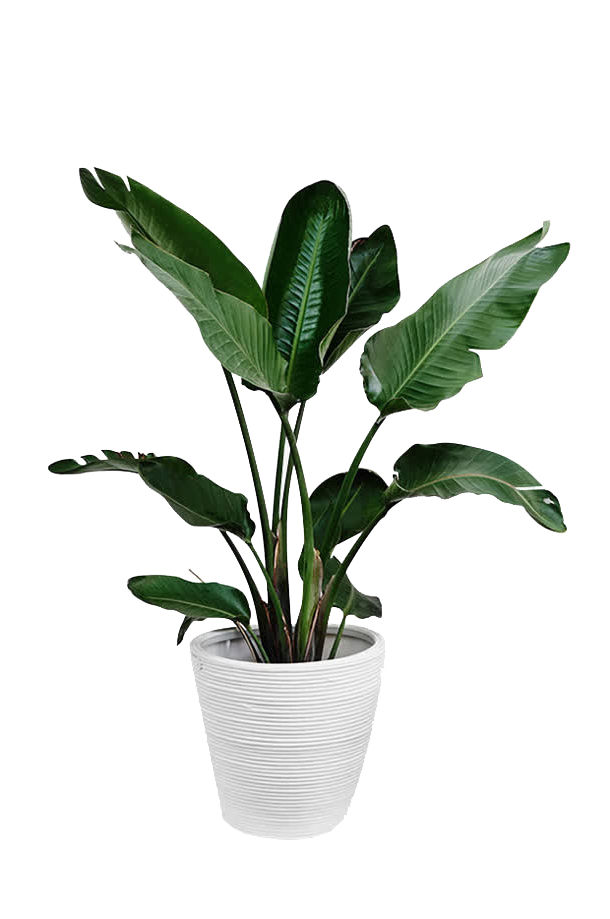 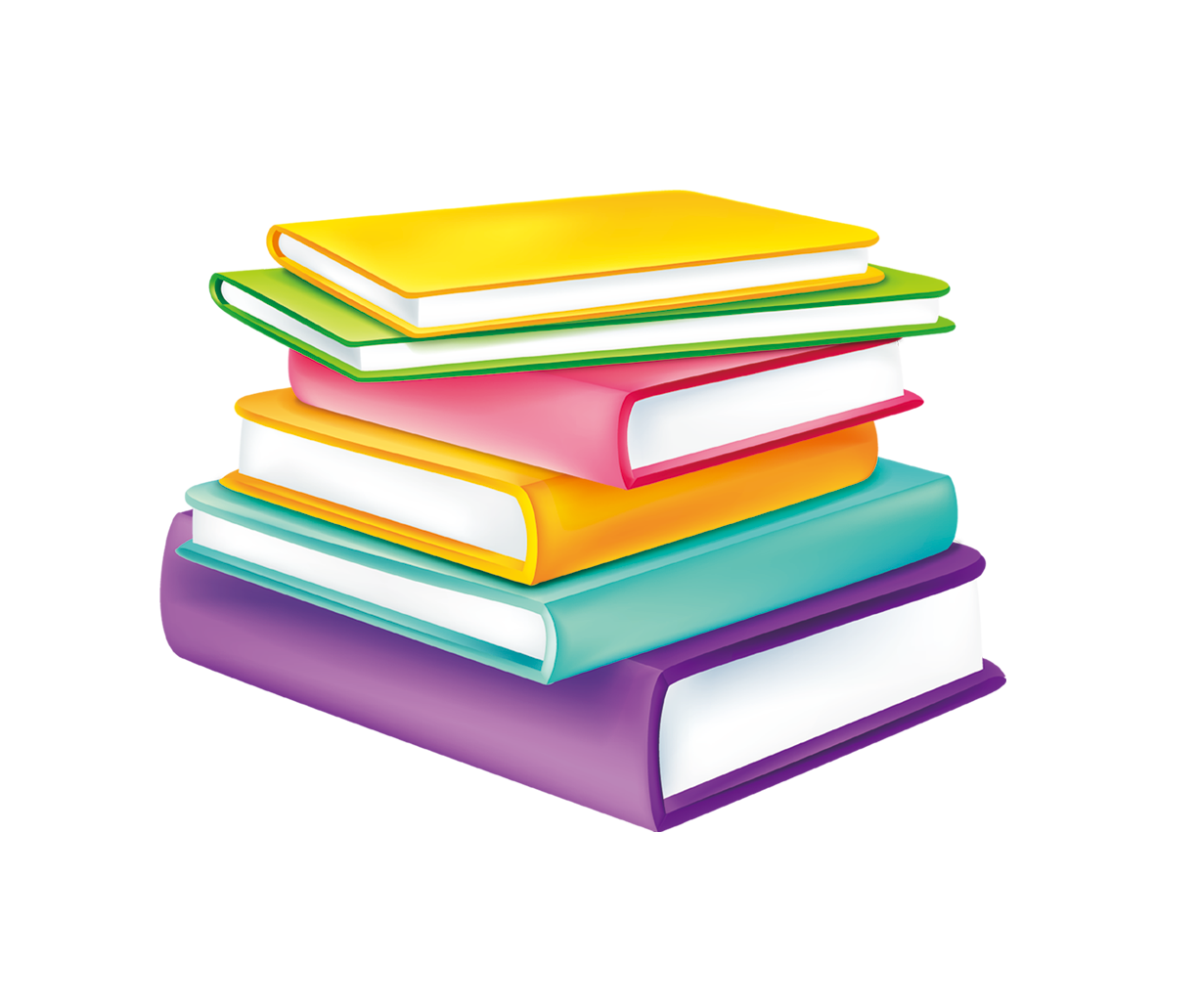 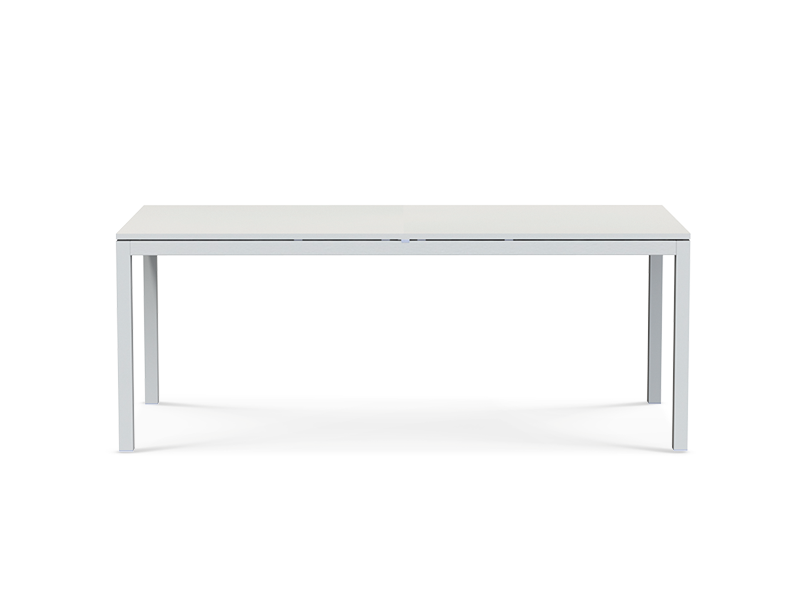 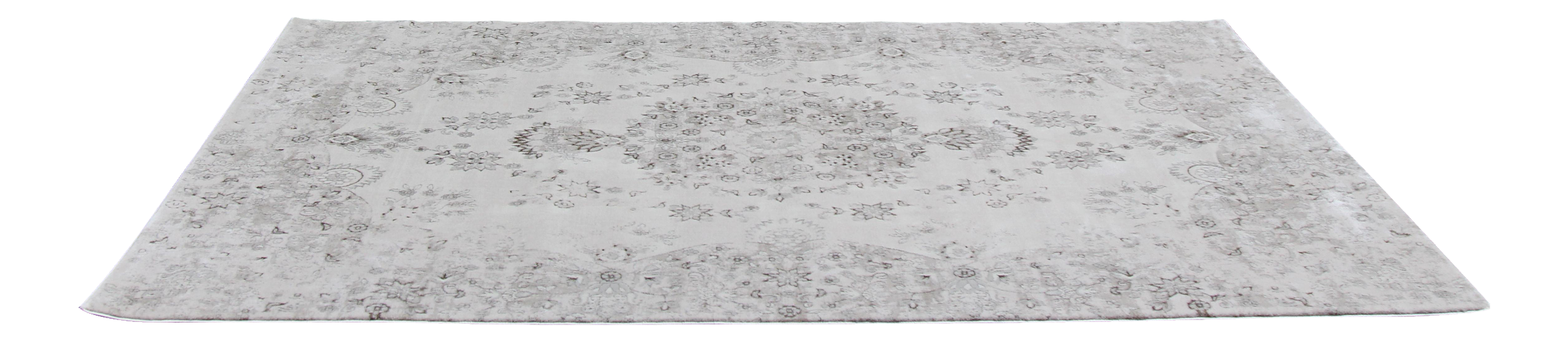 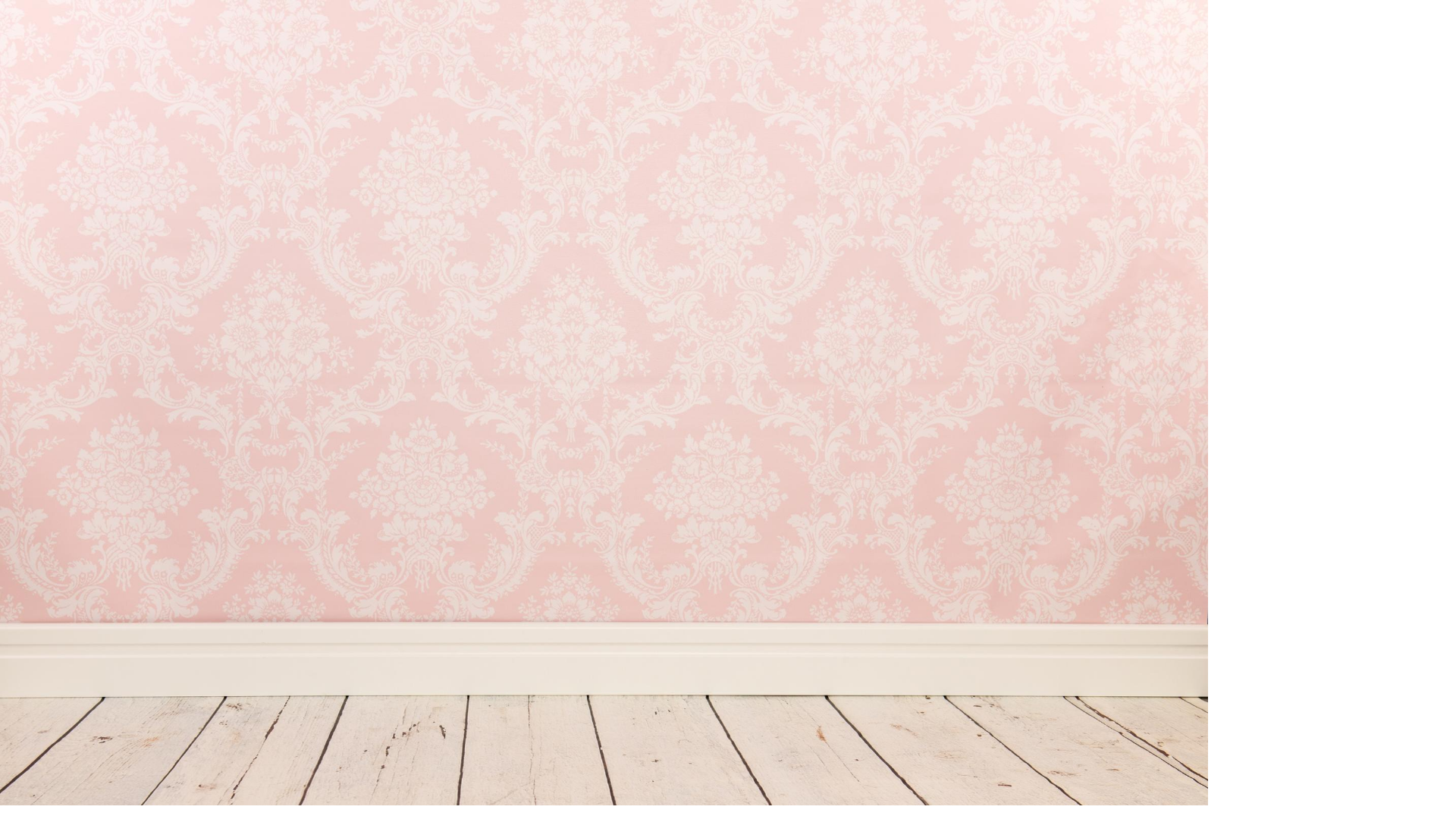 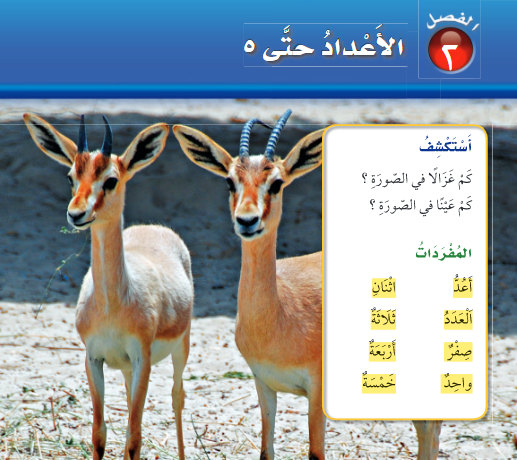 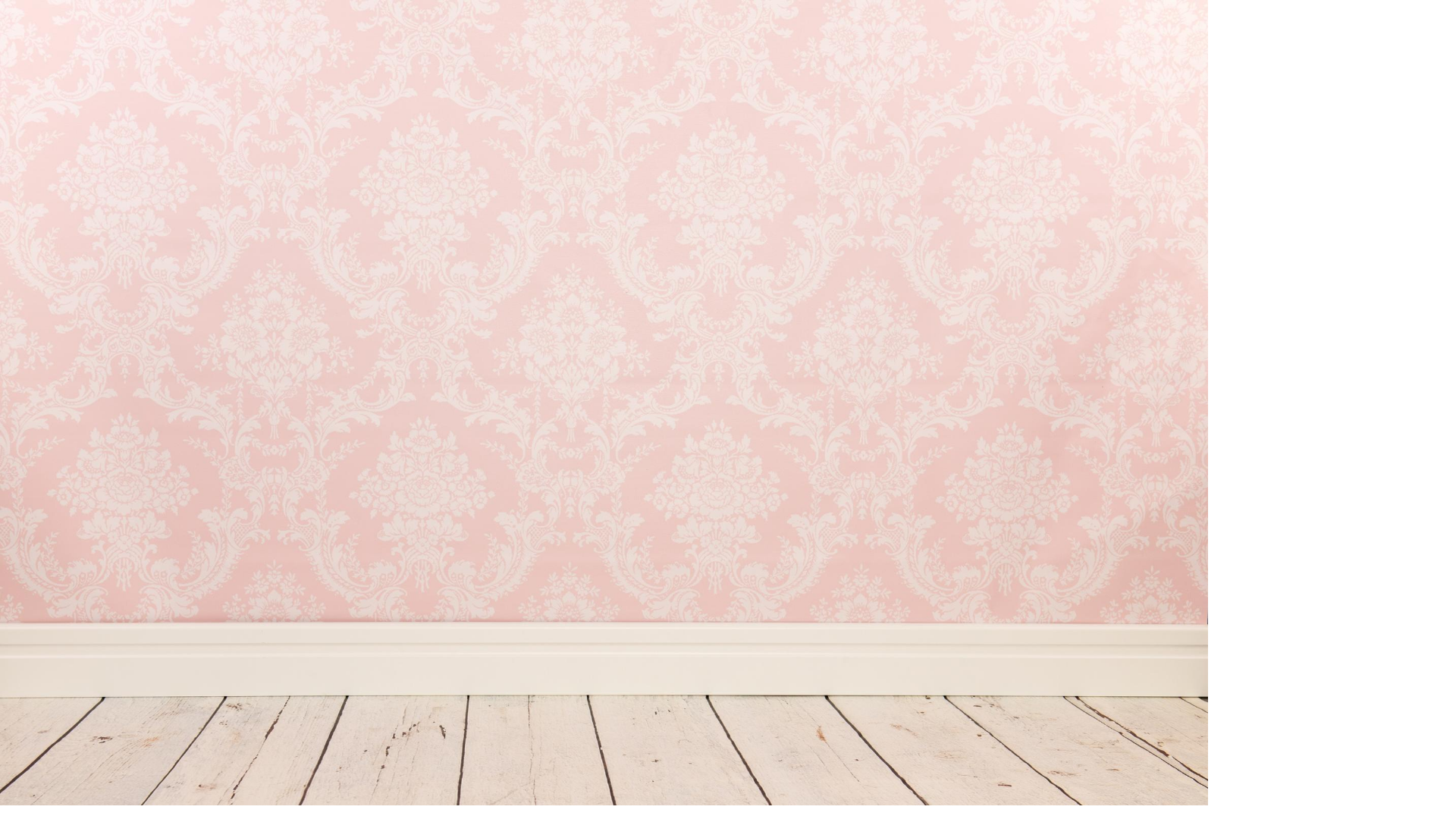 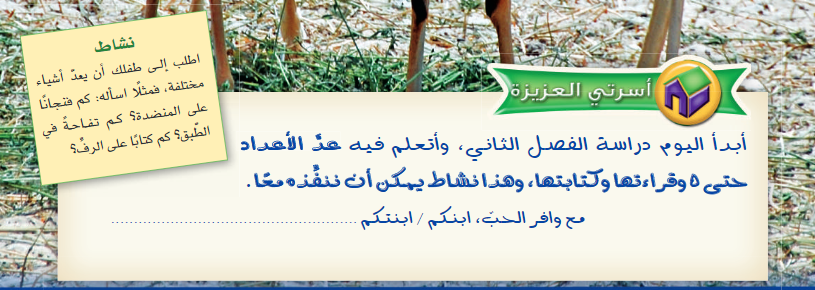 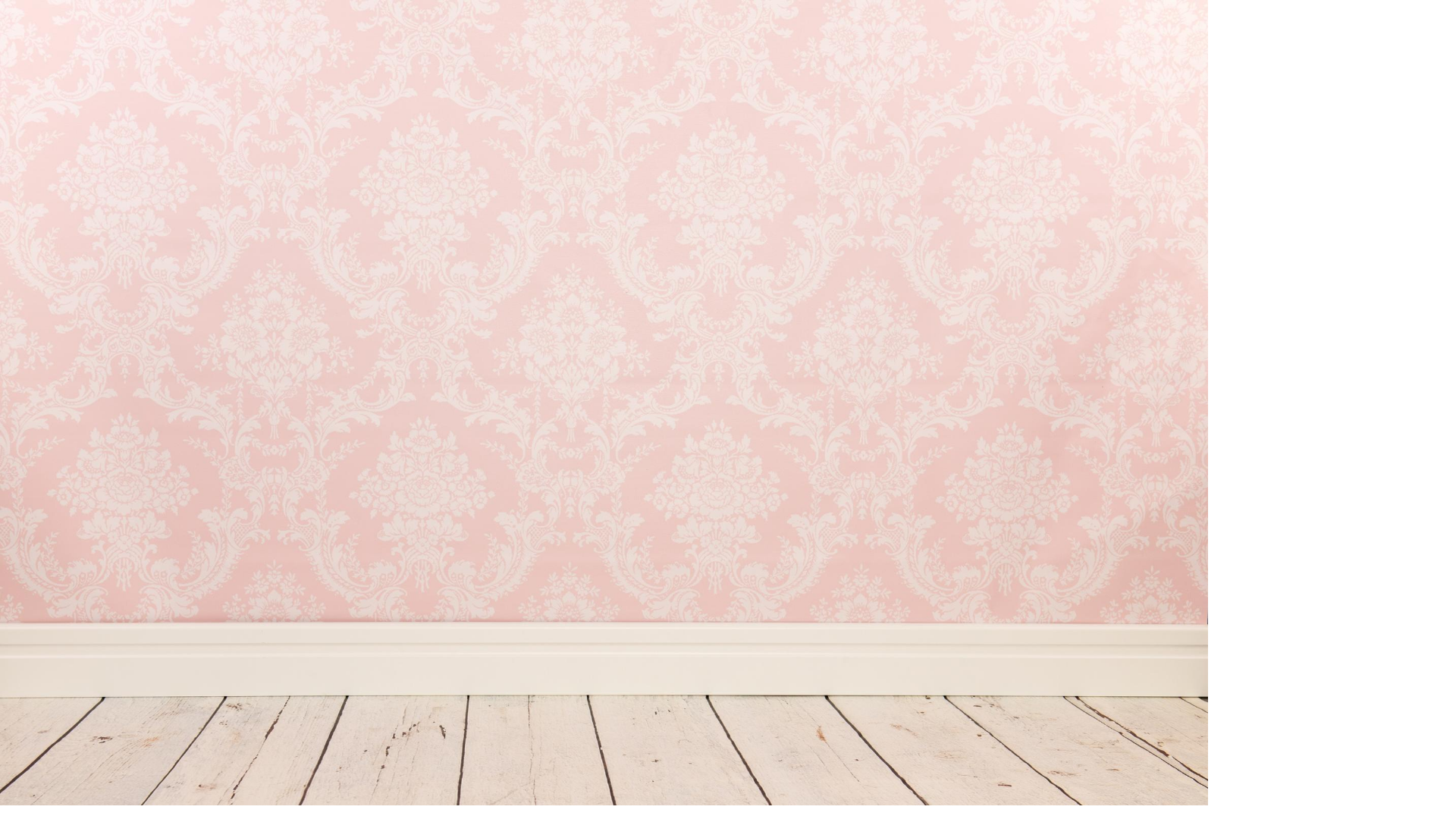 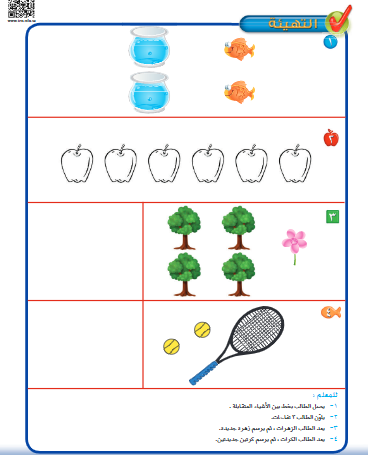 صفحة 25
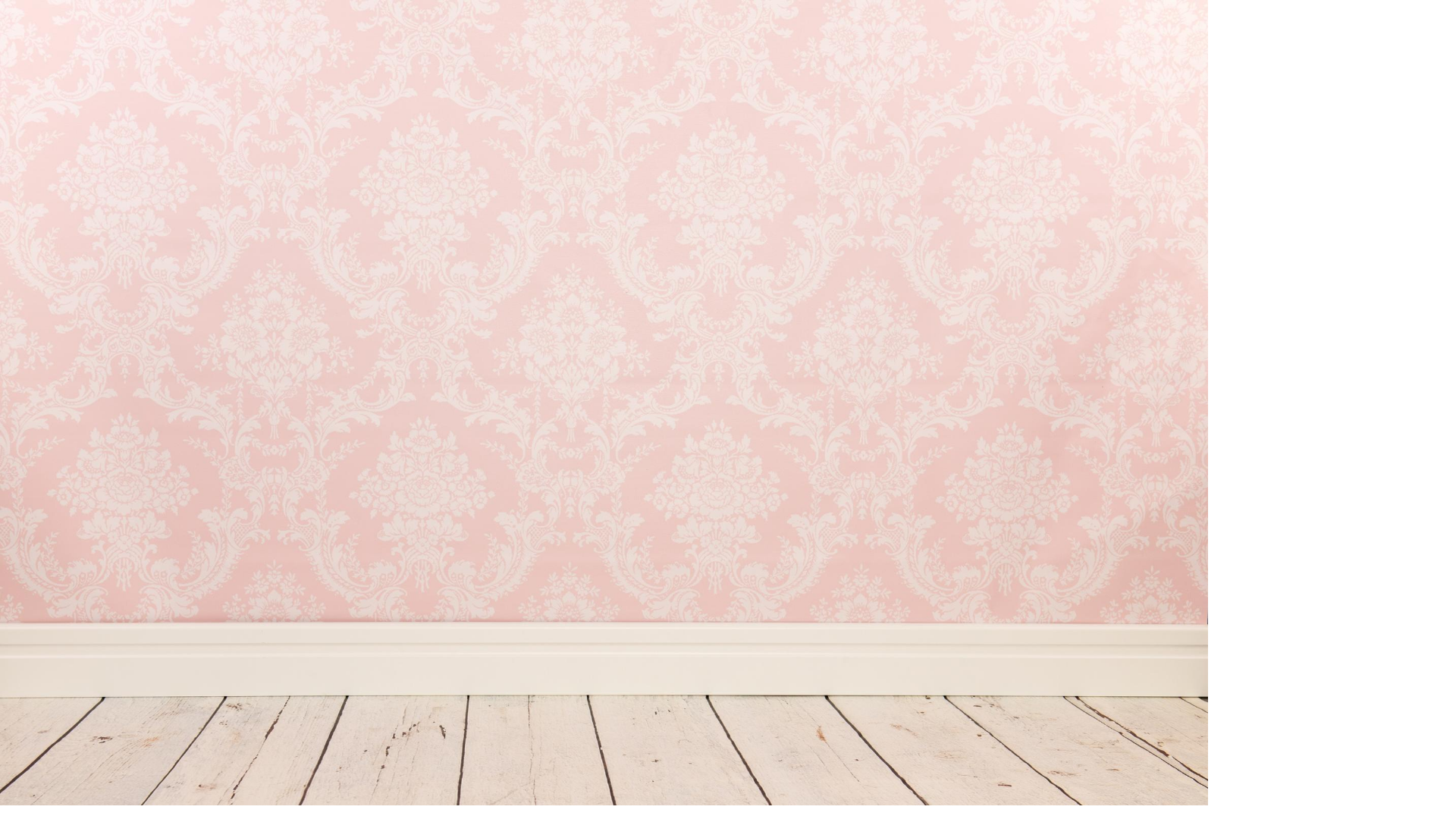 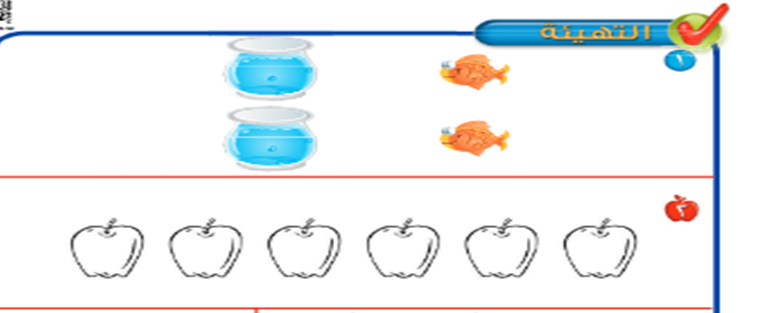 صل بخط بين الأشياء المتقابلة
لوّن 3 تفاحات
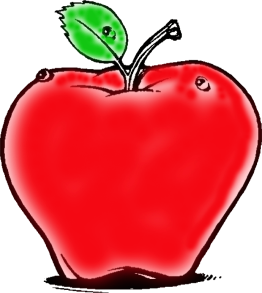 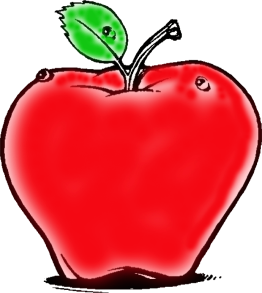 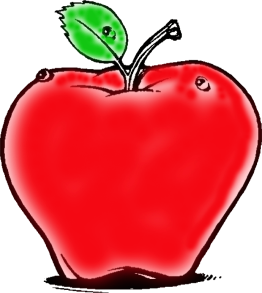 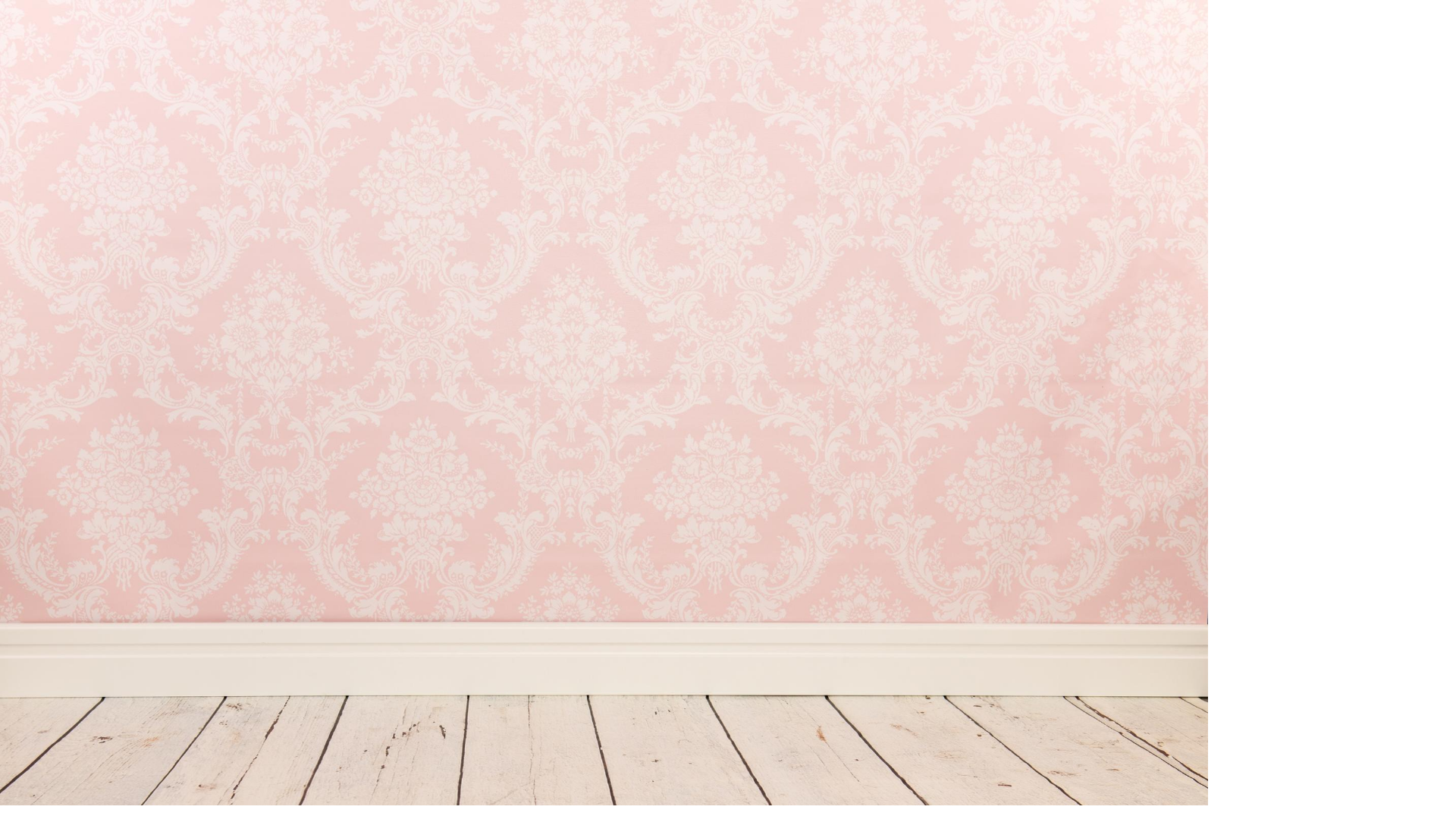 عِد الزهرات
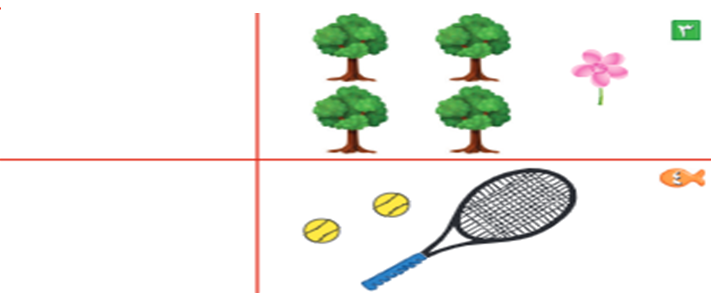 ارسم زهرة جديدة
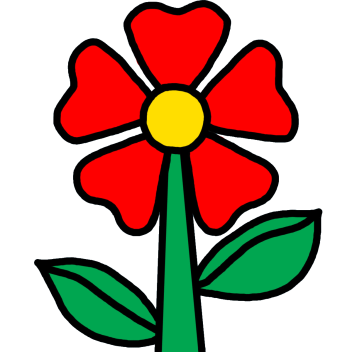 زهرة واحدة
عِد الكرات
ارسم كرتين جديدتين
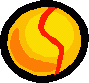 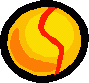 كرتين - اثنتين
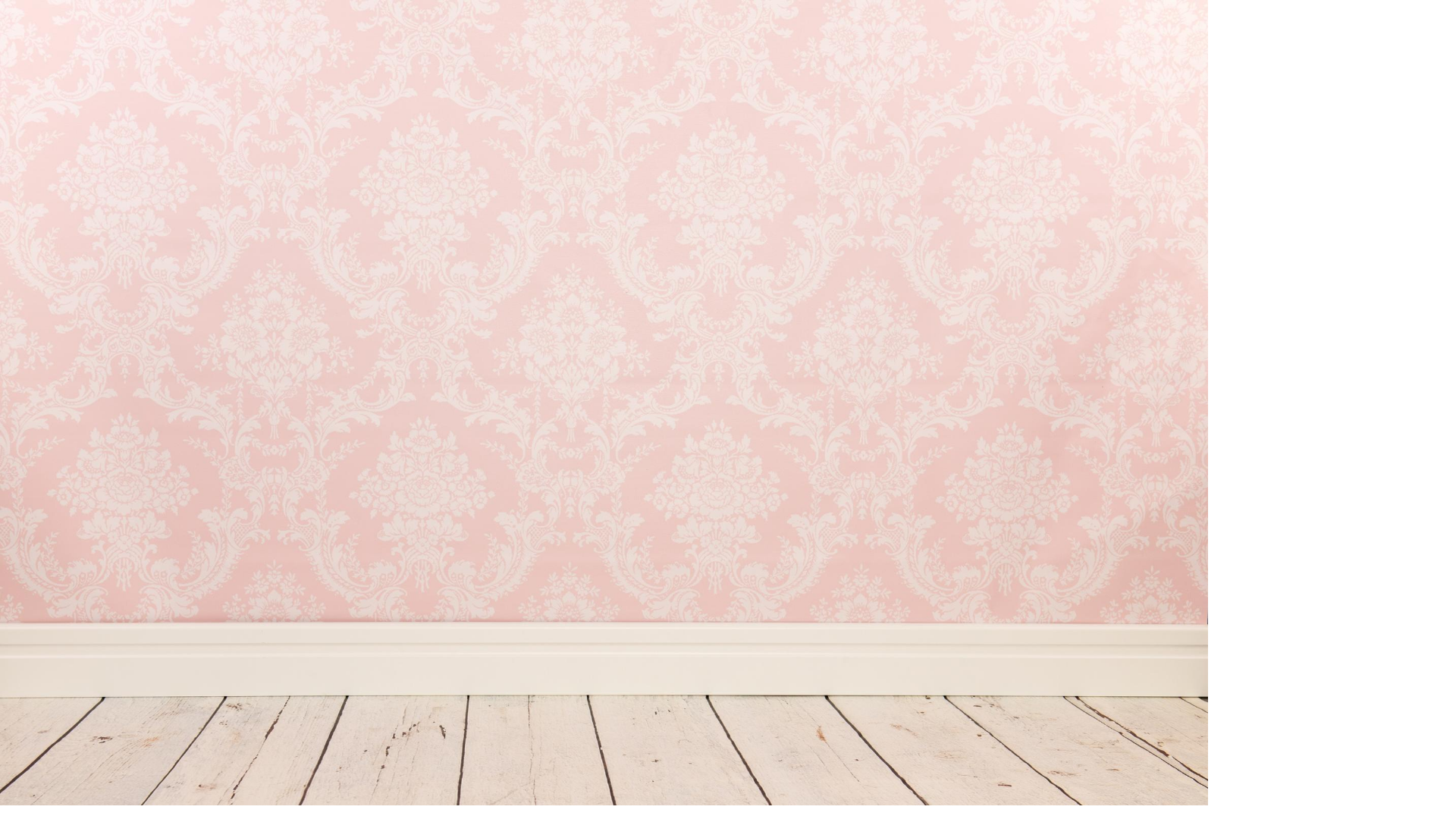 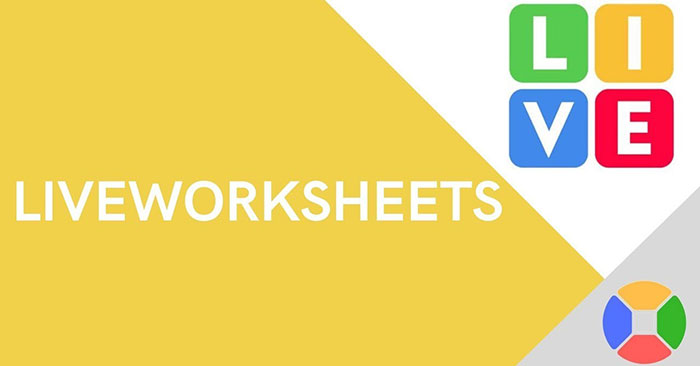 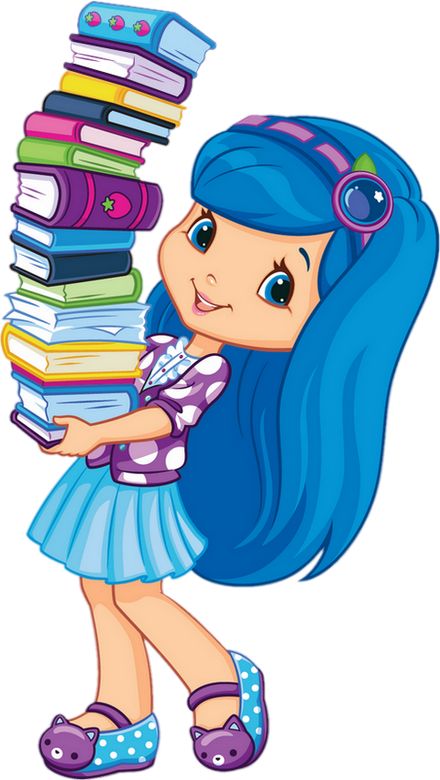 نشاط ختامي 
https://www.liveworksheets.com/pg1367189cu
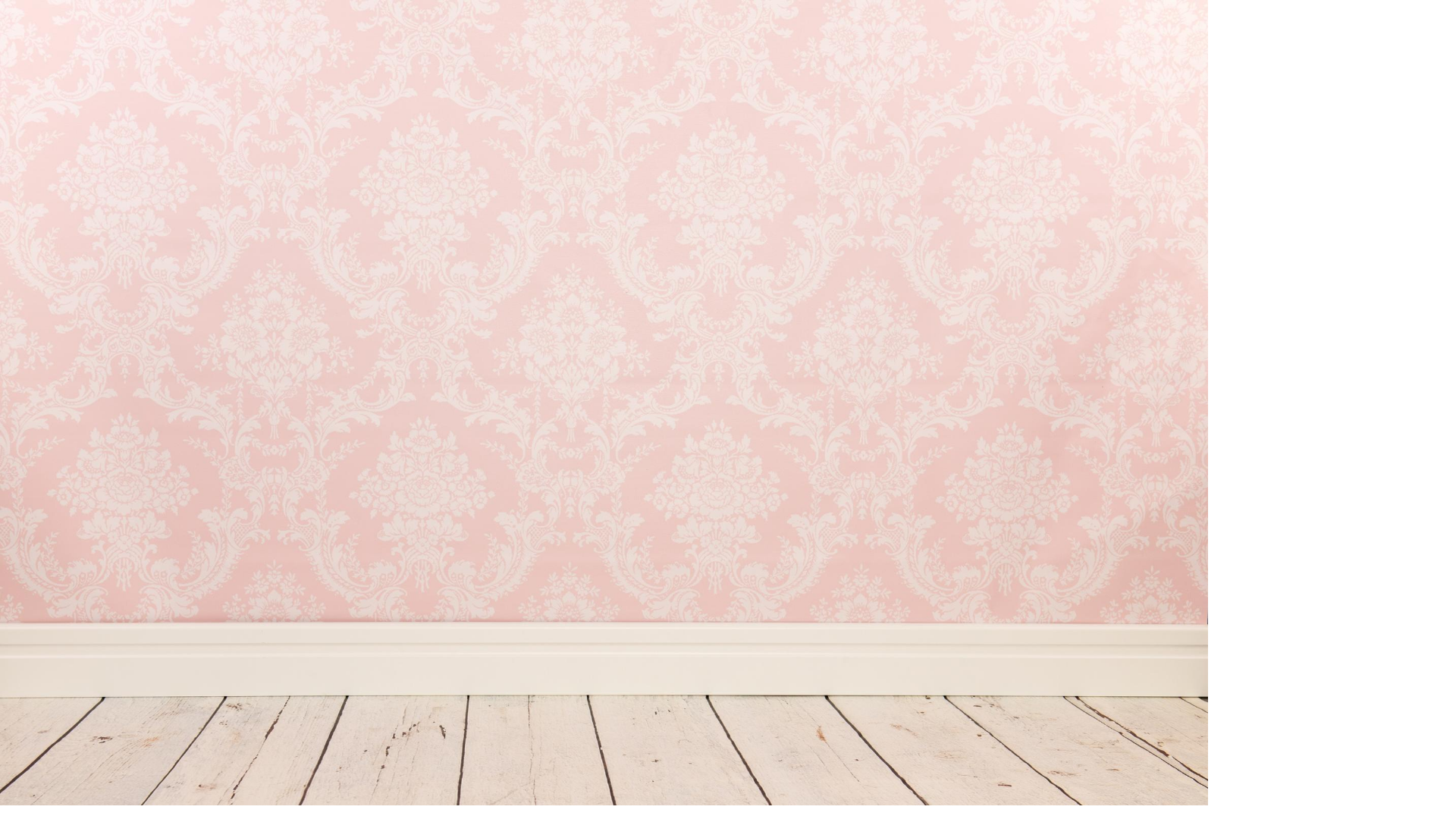 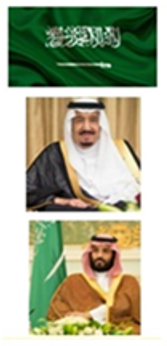 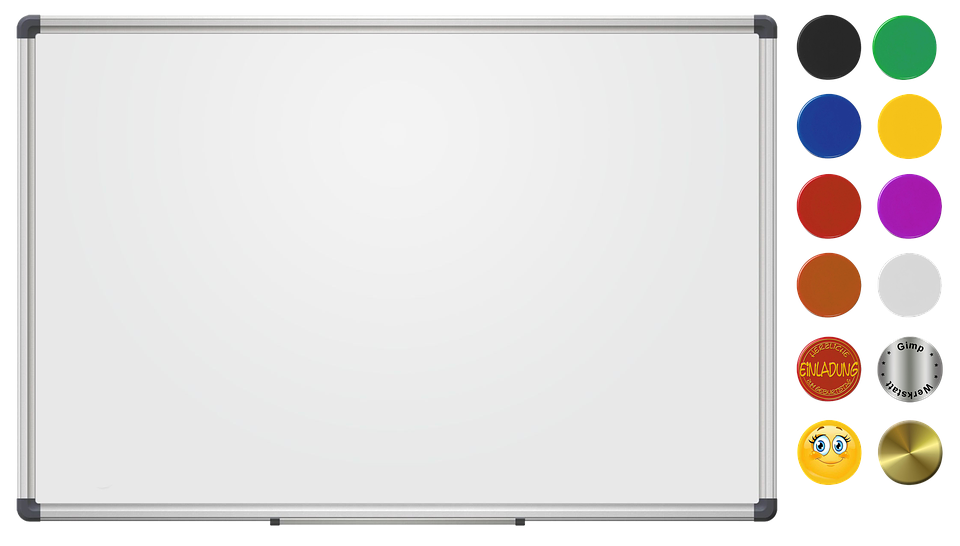 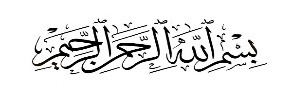 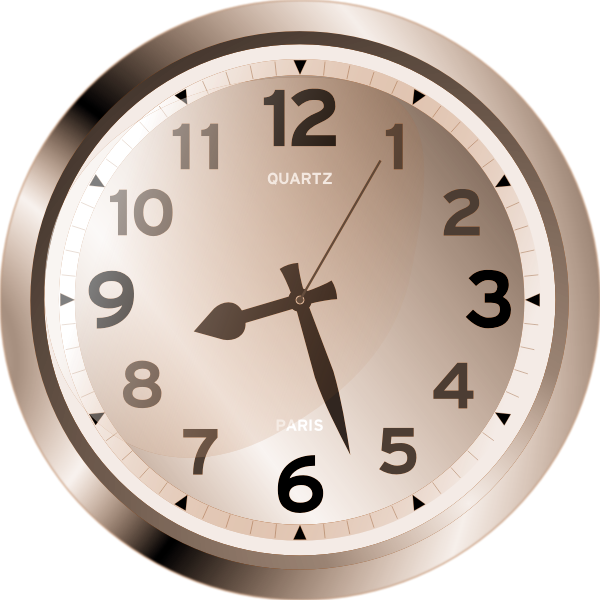 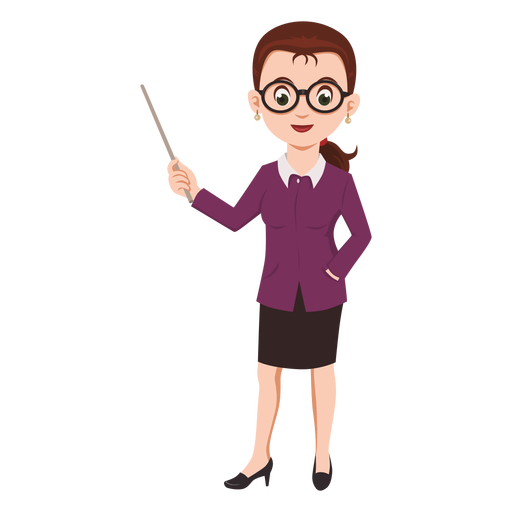 الواجب 
حل أوراق العمل
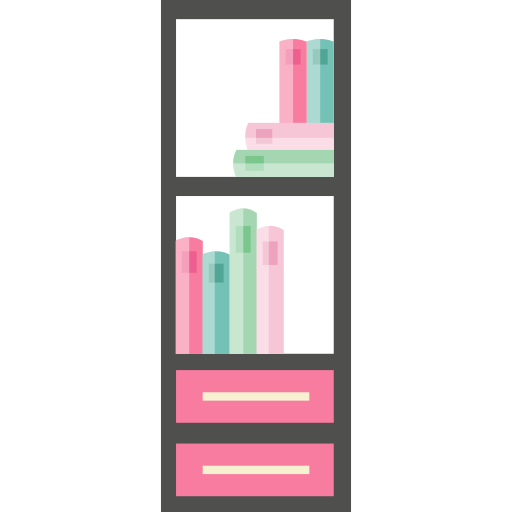 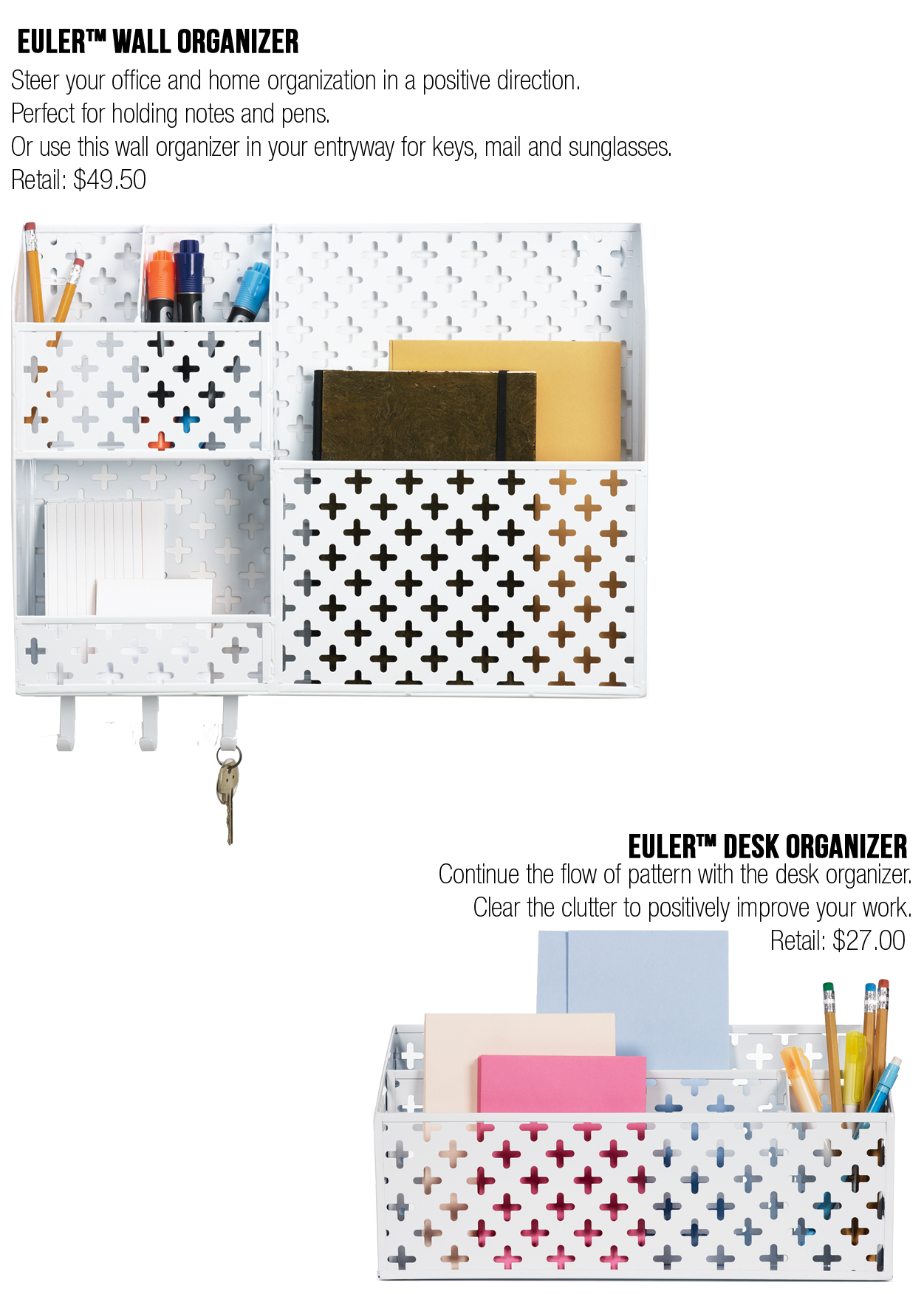 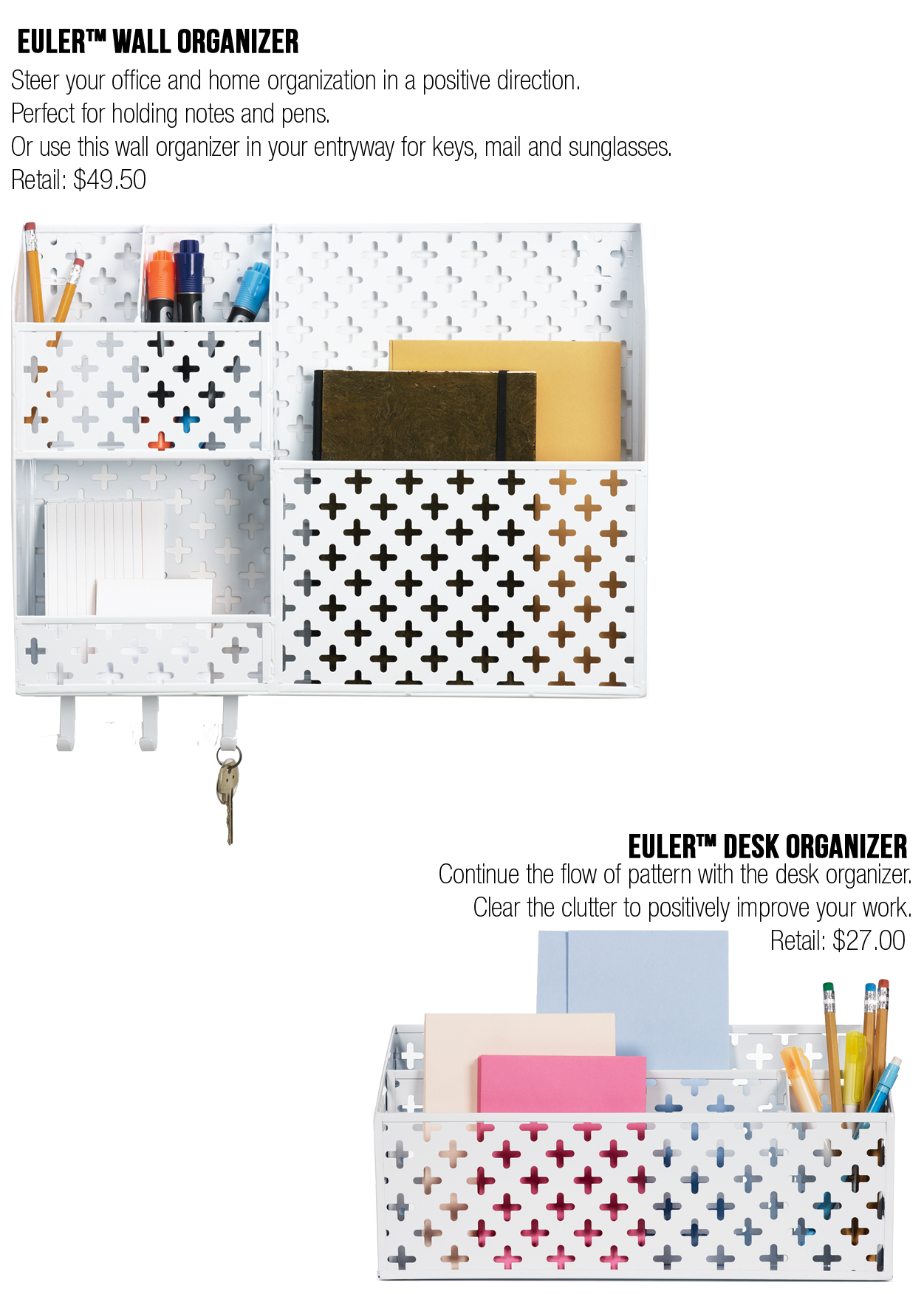 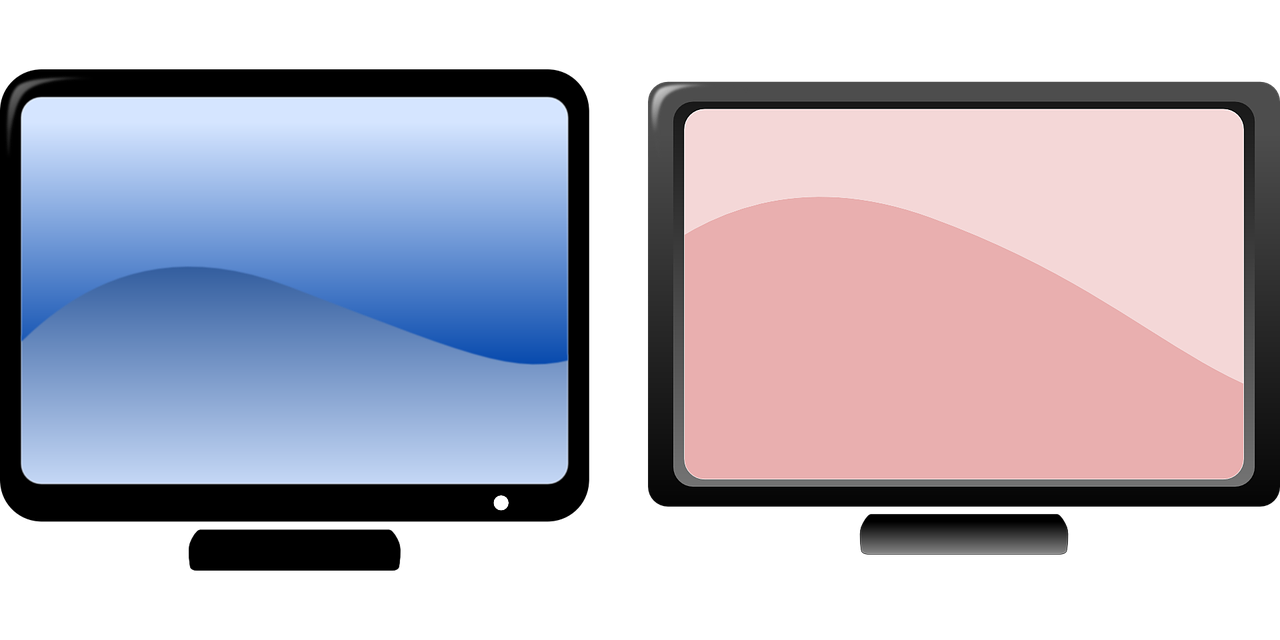 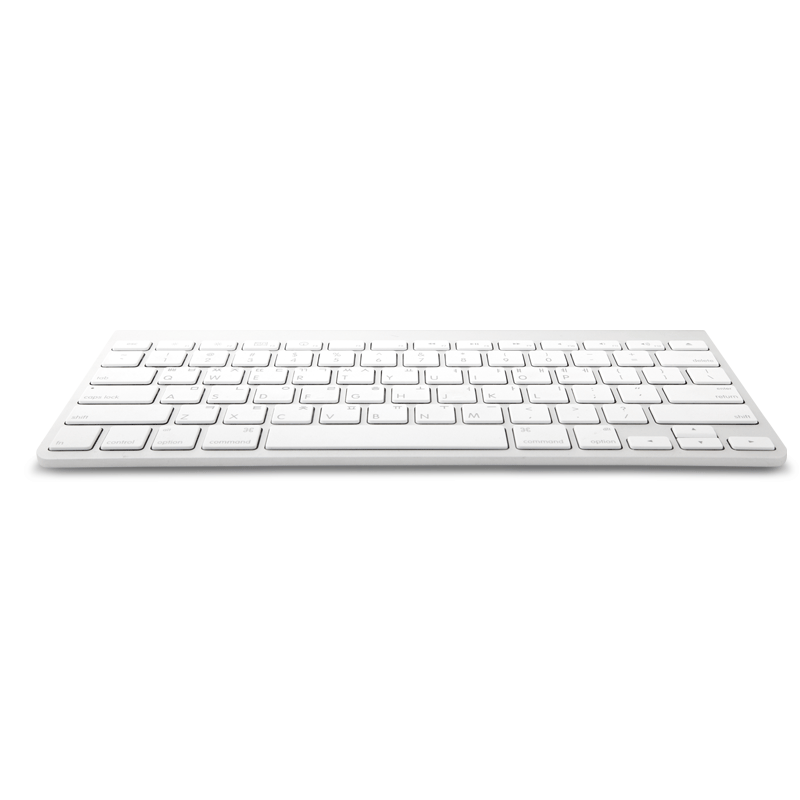 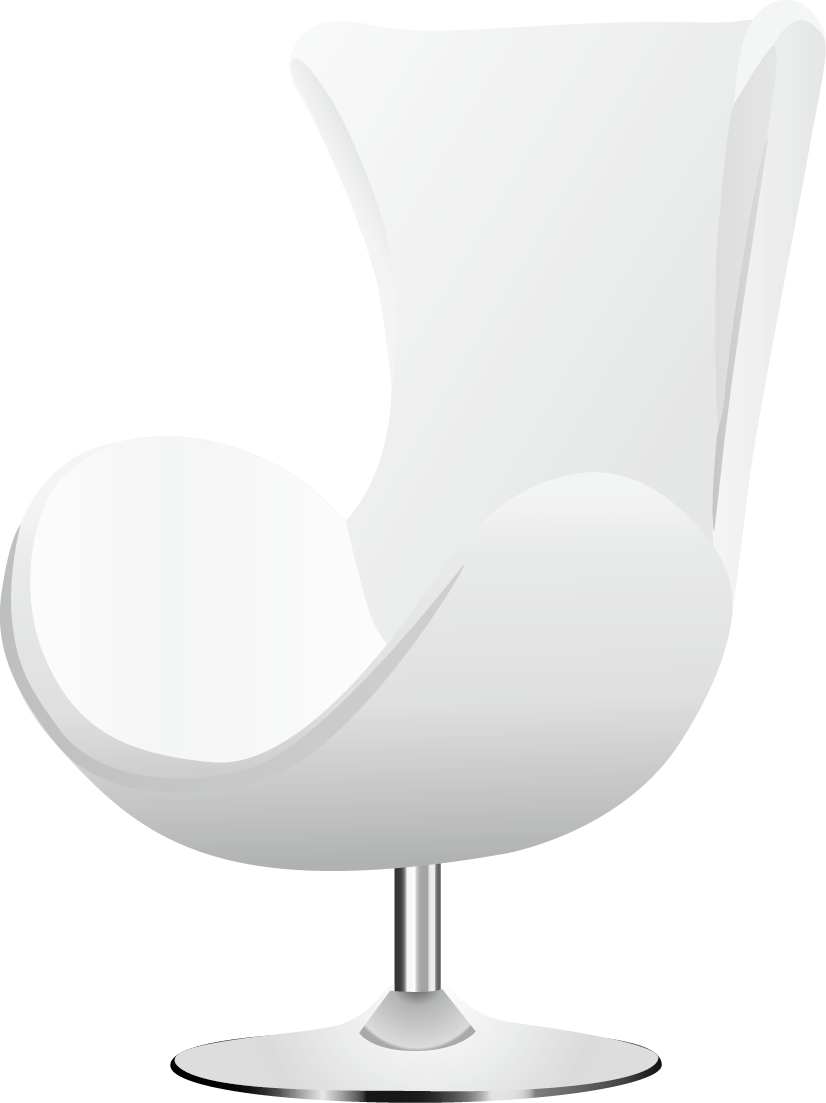 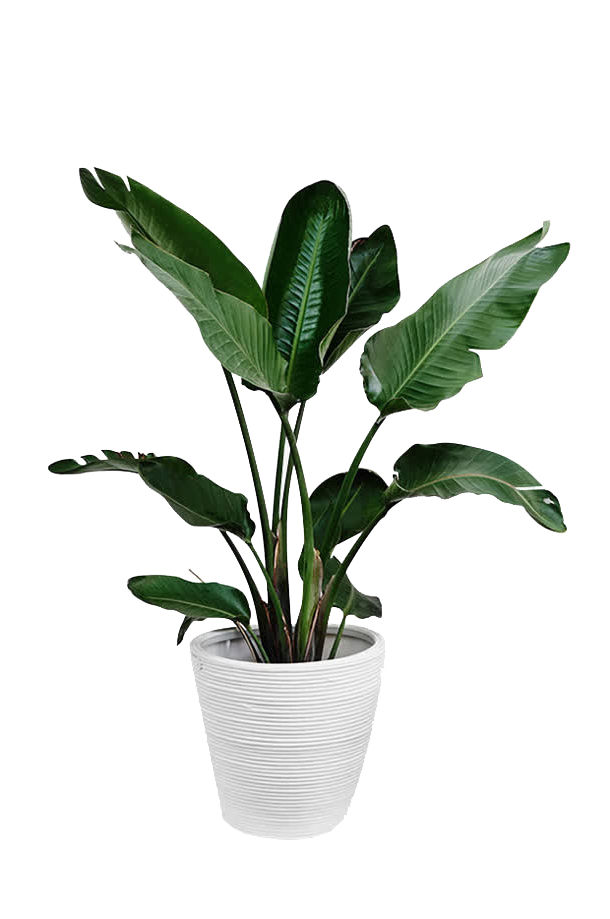 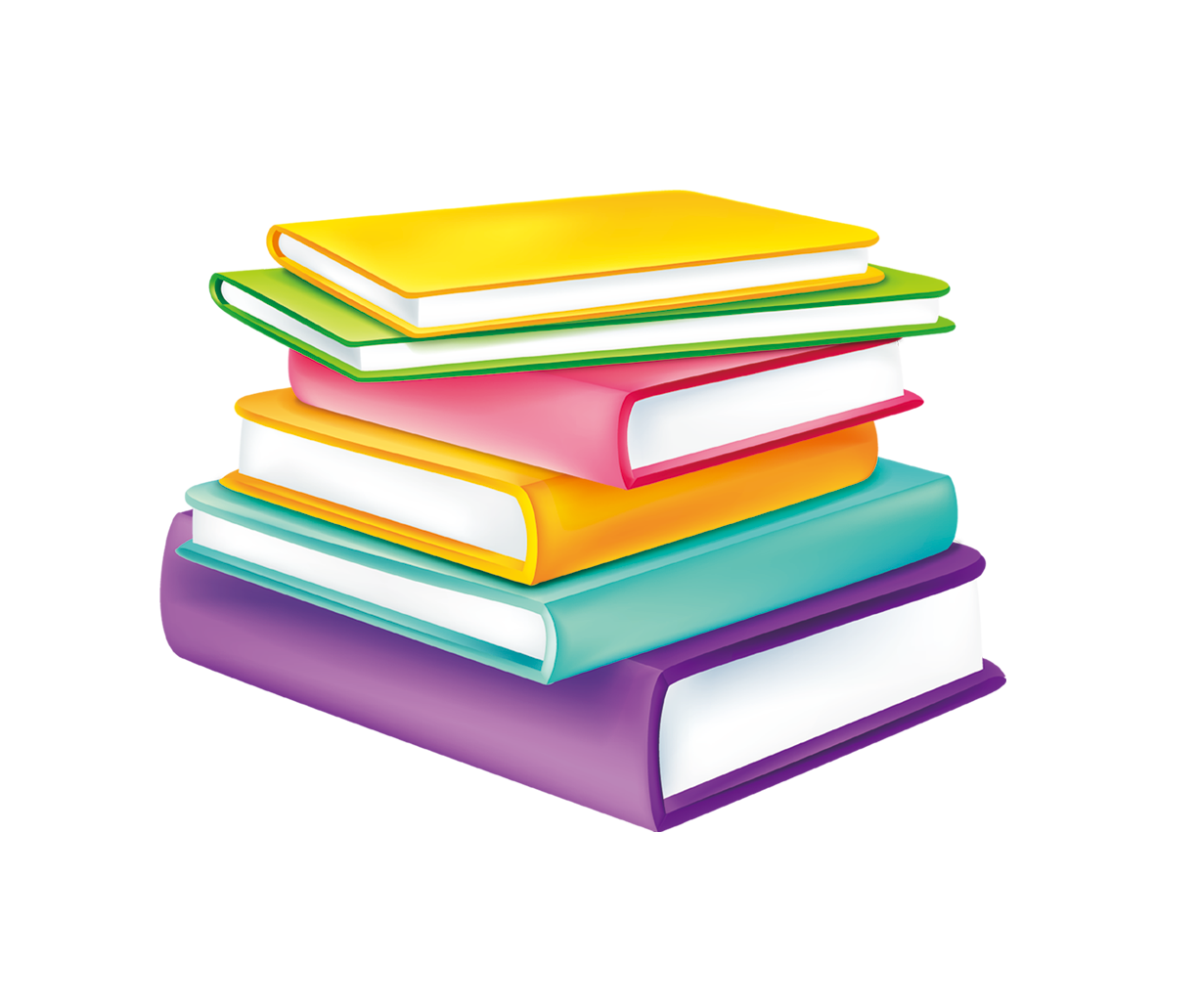 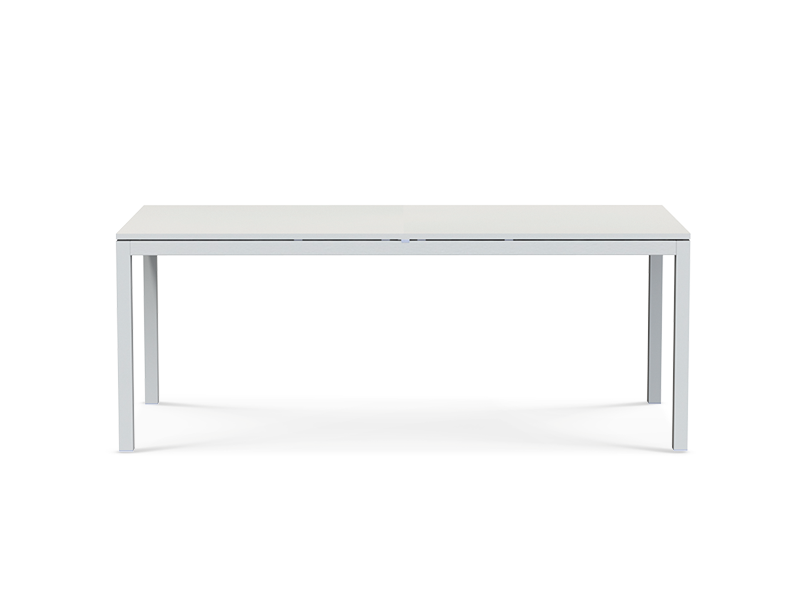 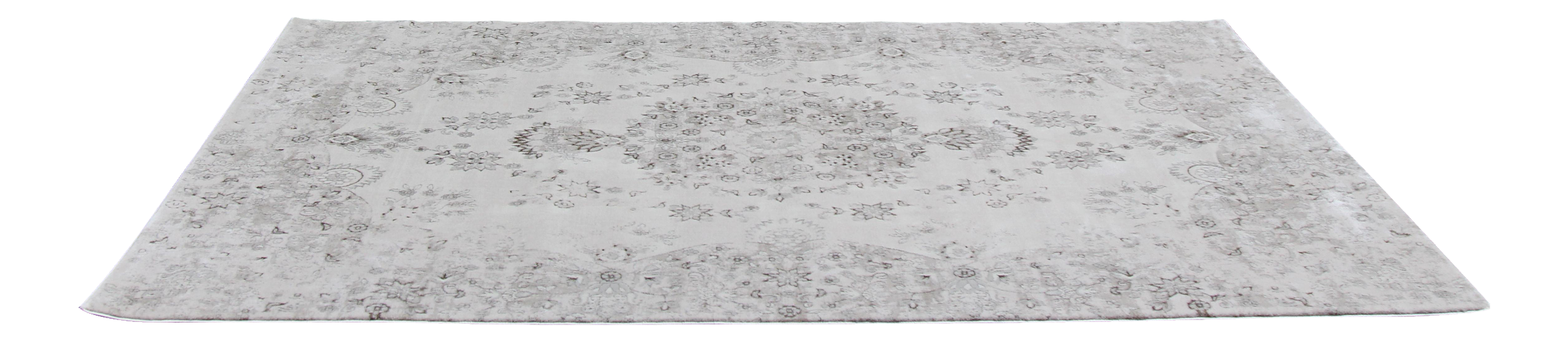 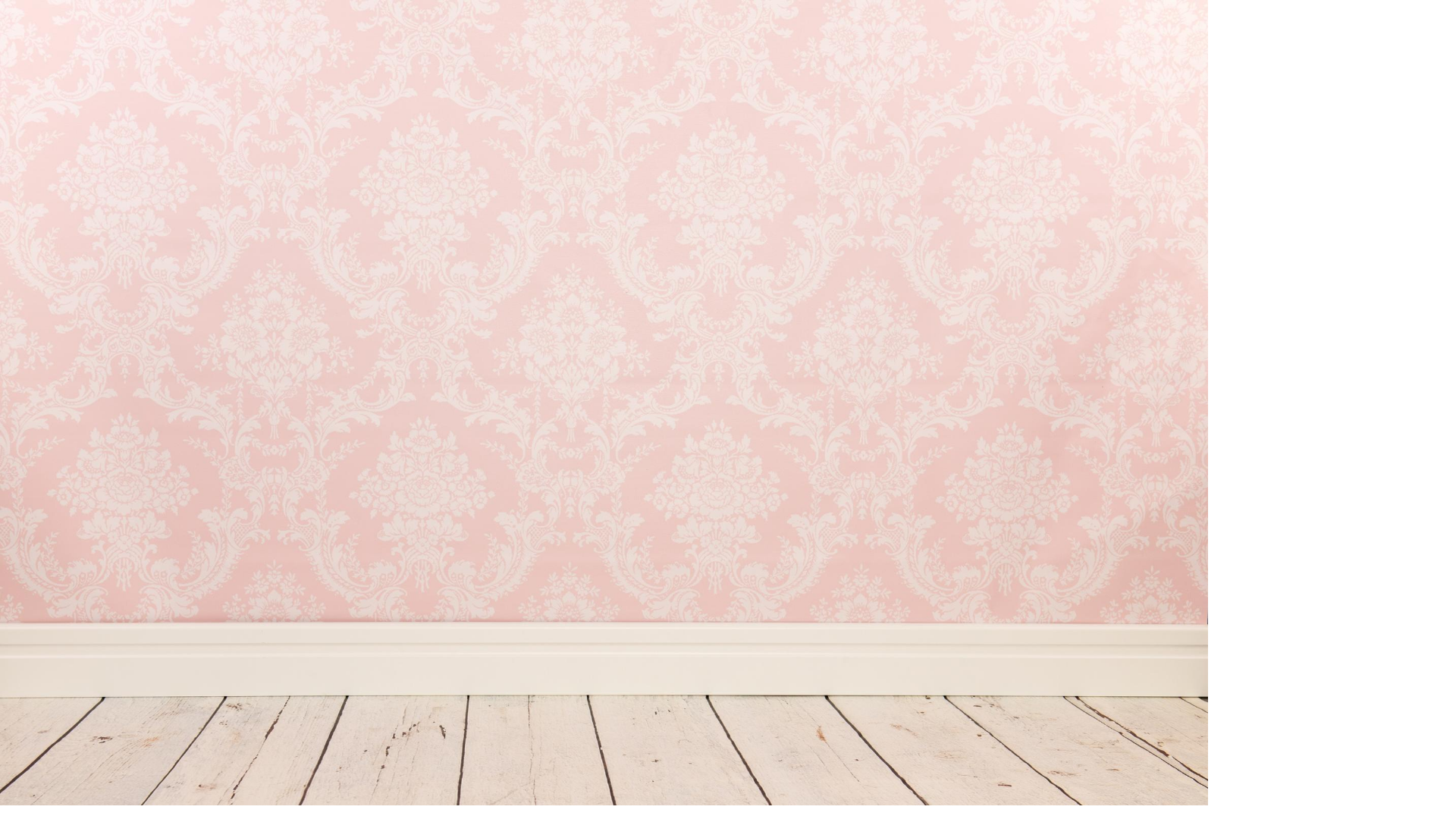 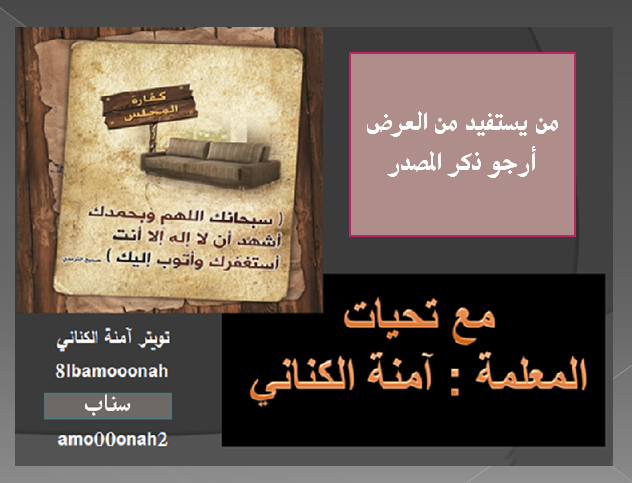